の
日
本
企
業
21701879
일본어일본학과 
배병환
목
차
1
일본의 기업에 관하여
- 일본의 브랜드
- 일본의 기업 특징
- 일본의 3대 재벌 기업
분야별 기업
2
- 미디어
- 디지털
- 자동차
1. 일본 기업에 관하여
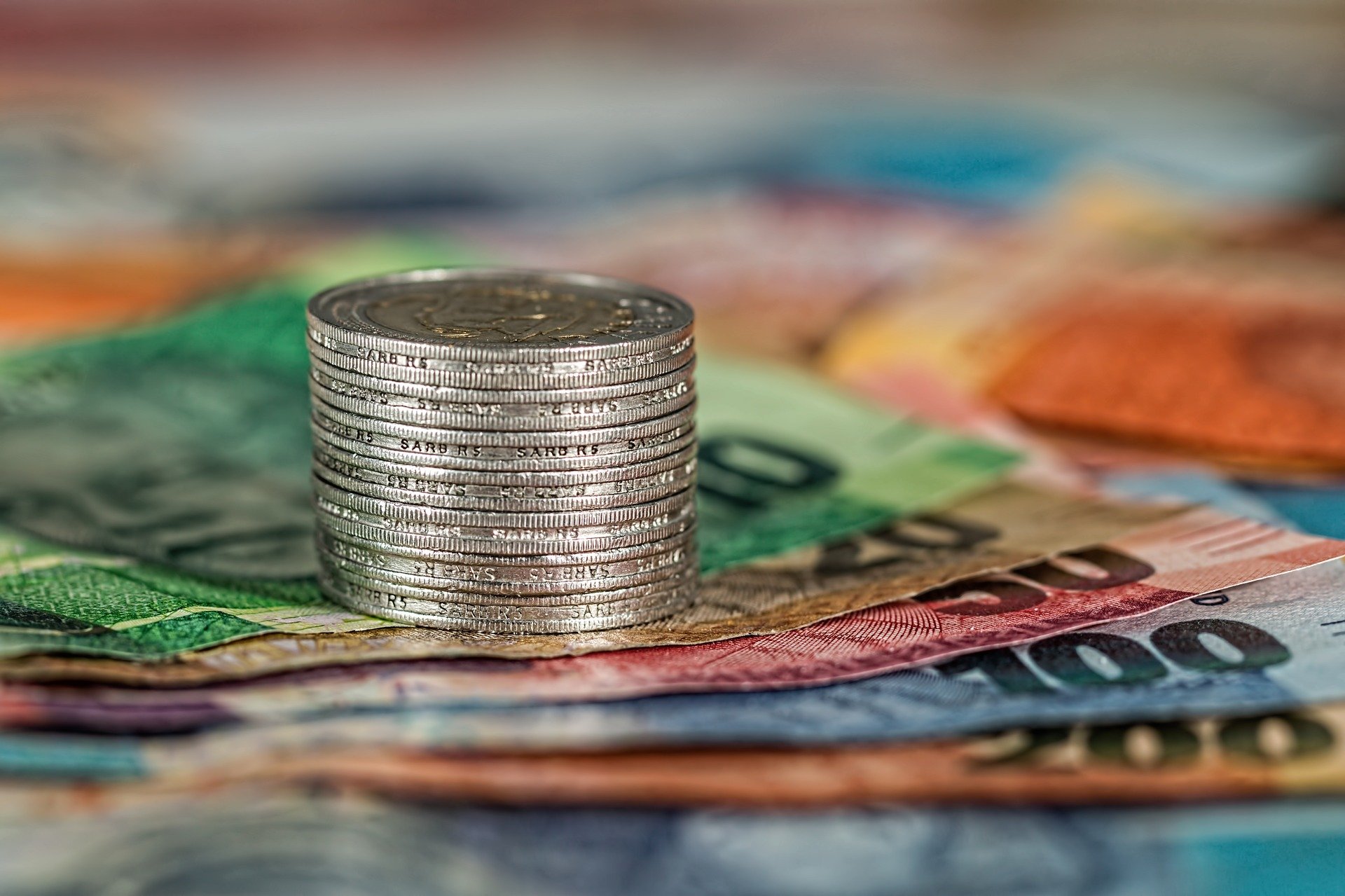 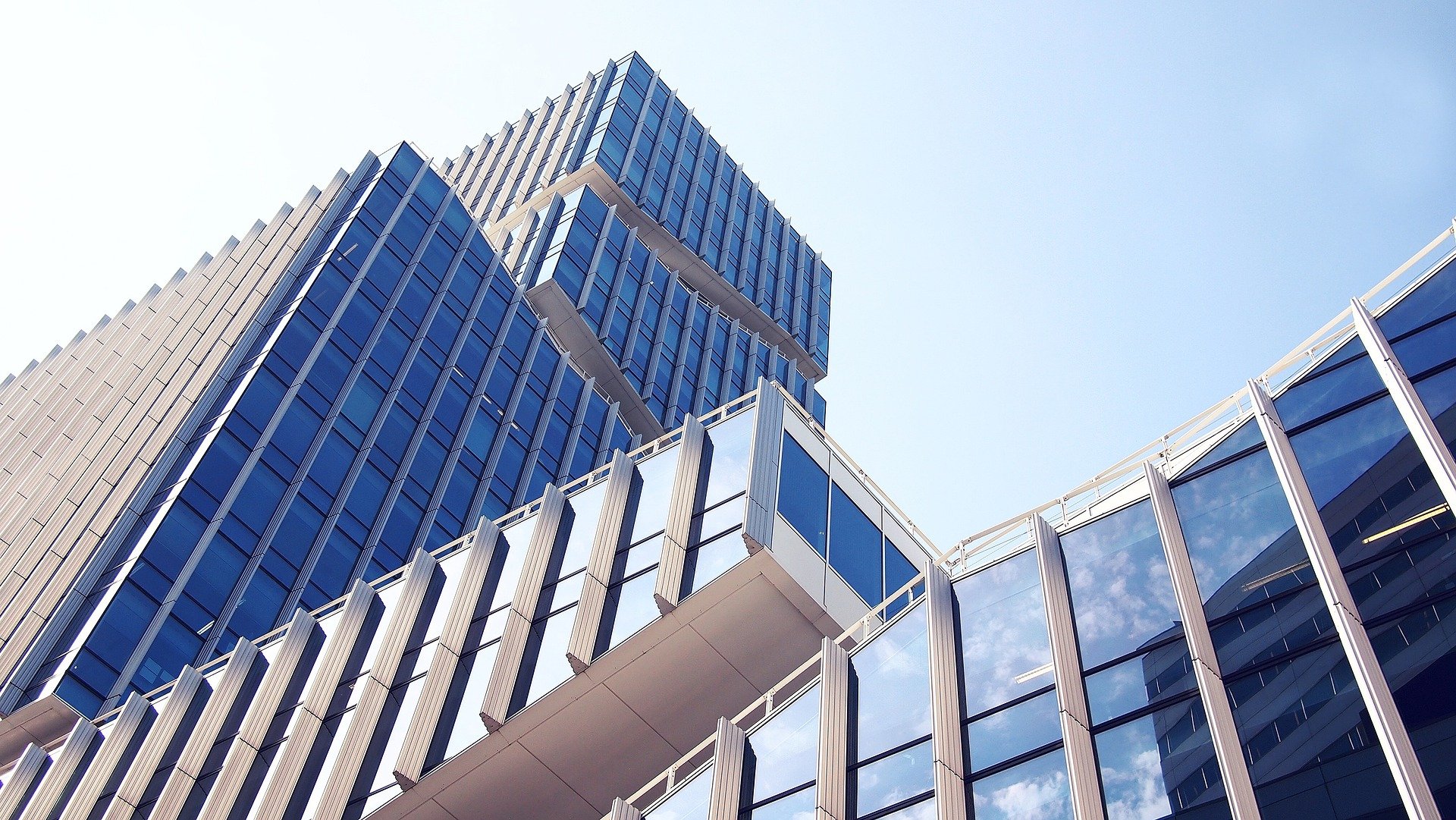 일본하면 떠오르는 브랜드?
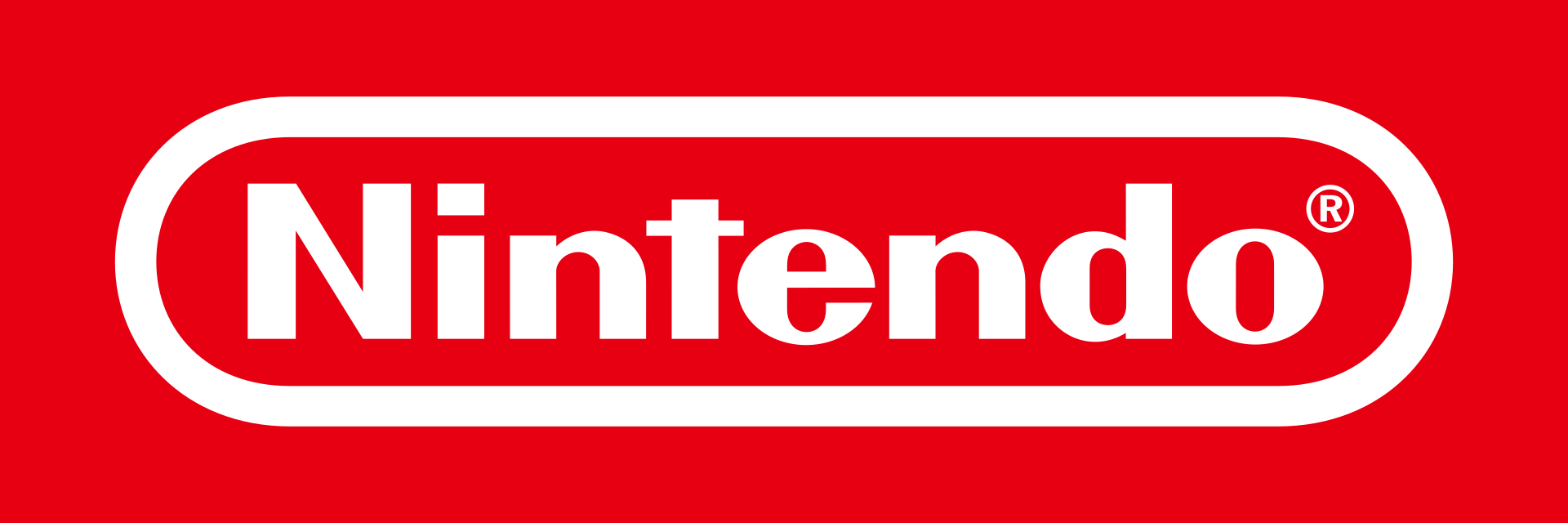 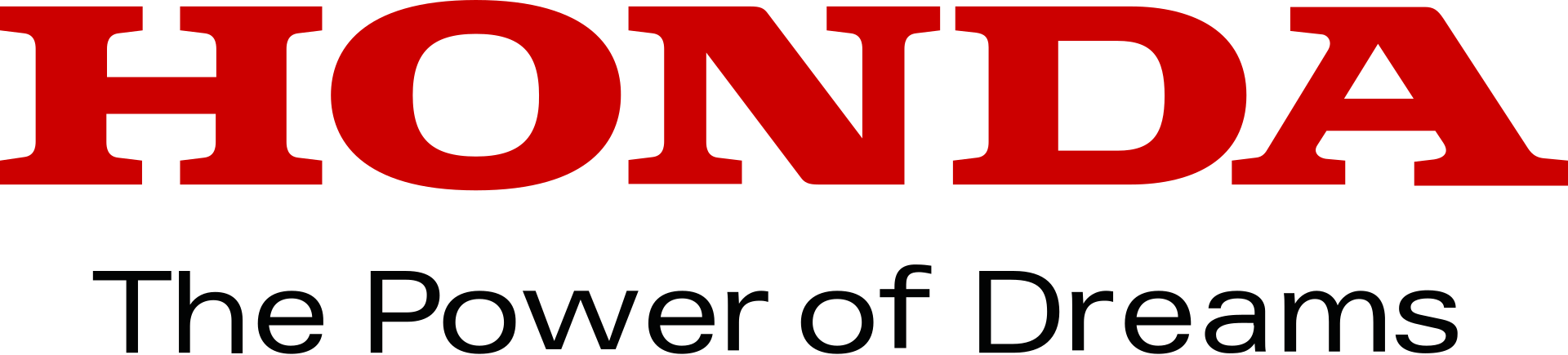 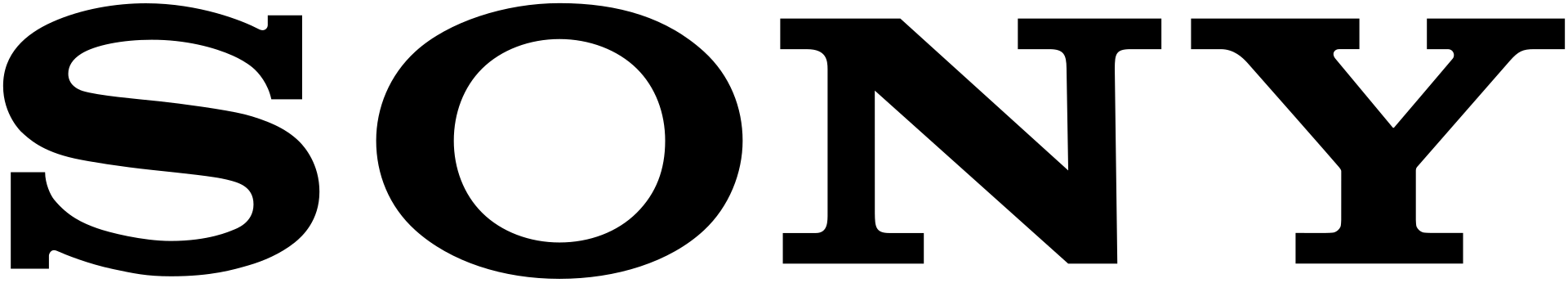 닌텐도
(Nintendo)
소니
(SONY)
혼다 
(HONDA)
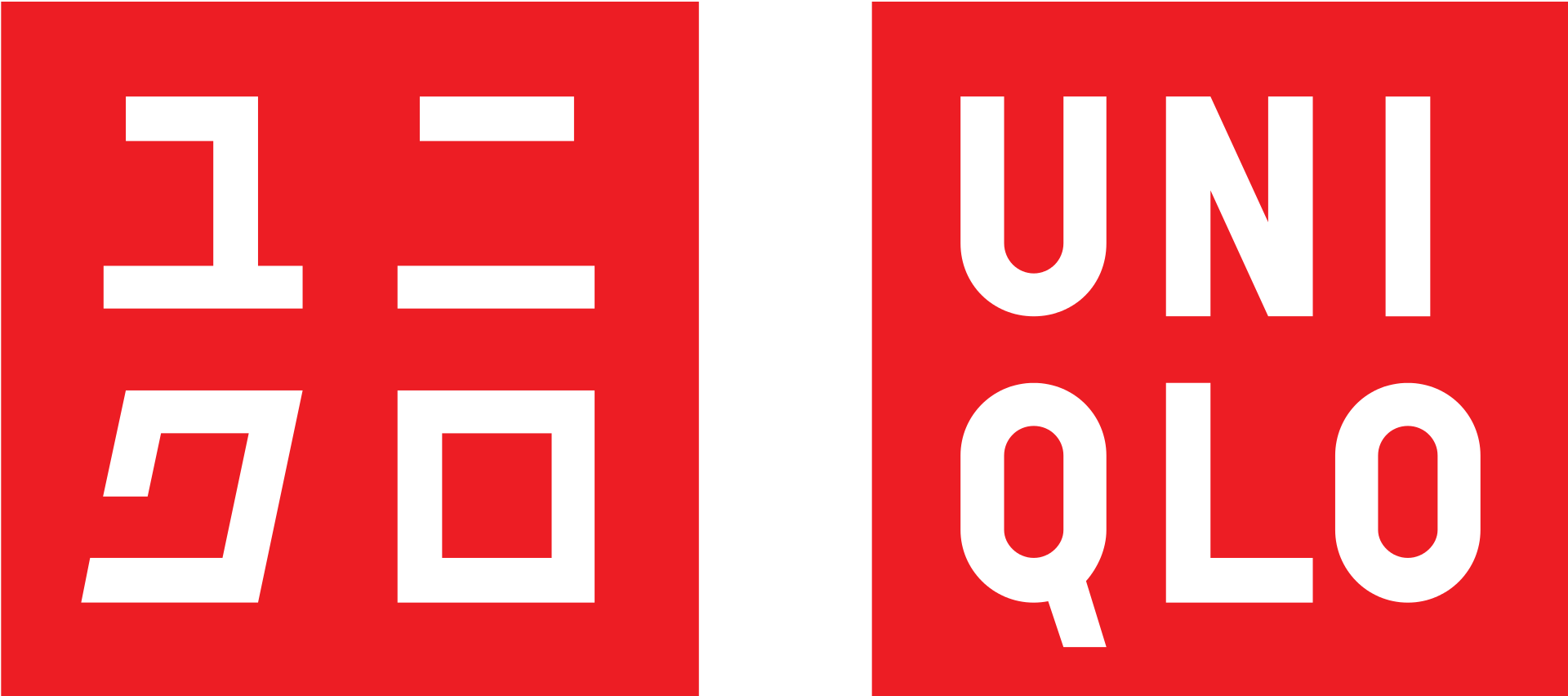 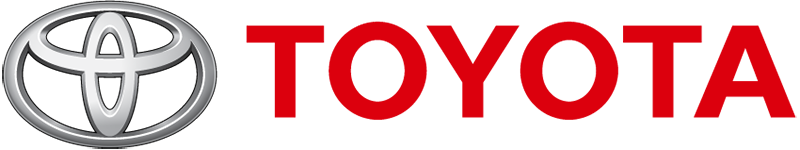 토요타
(TOYOTA)
유니클로
(UNIQLO)
기업의 특징이 있다면?
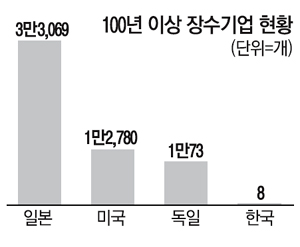 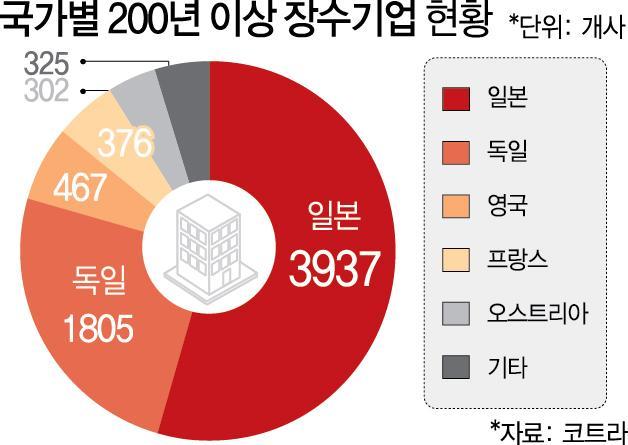 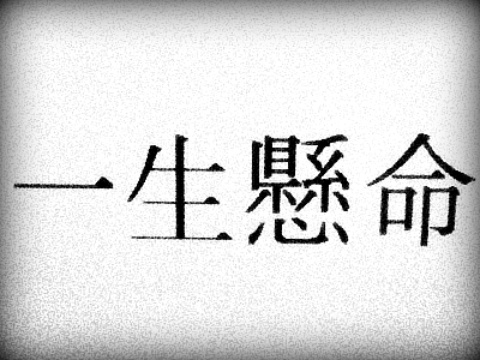 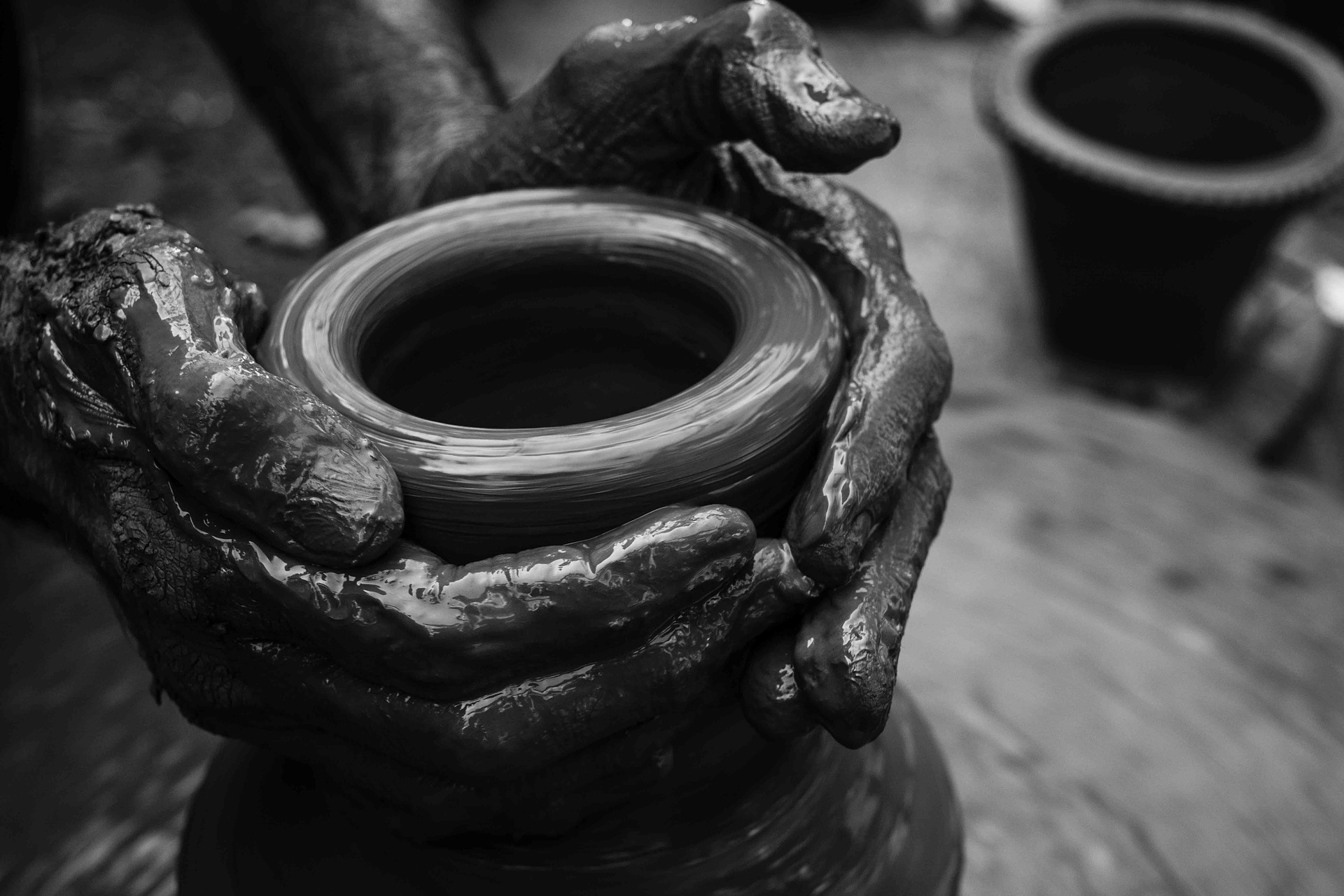 一生懸命
장인정신
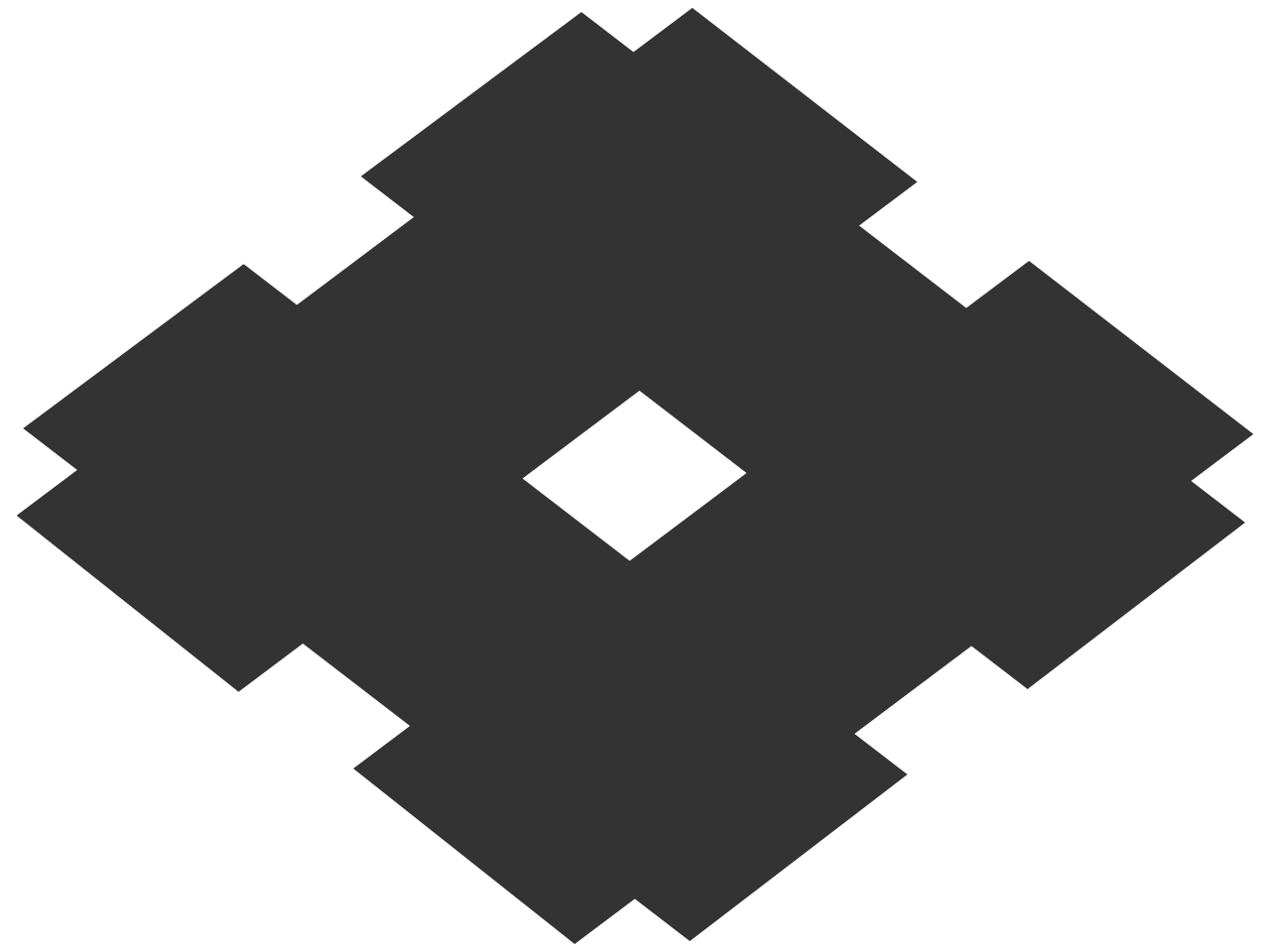 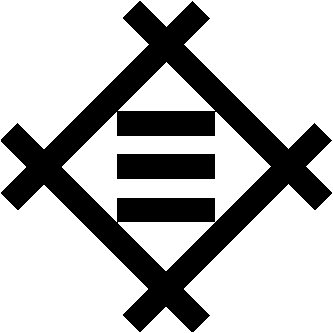 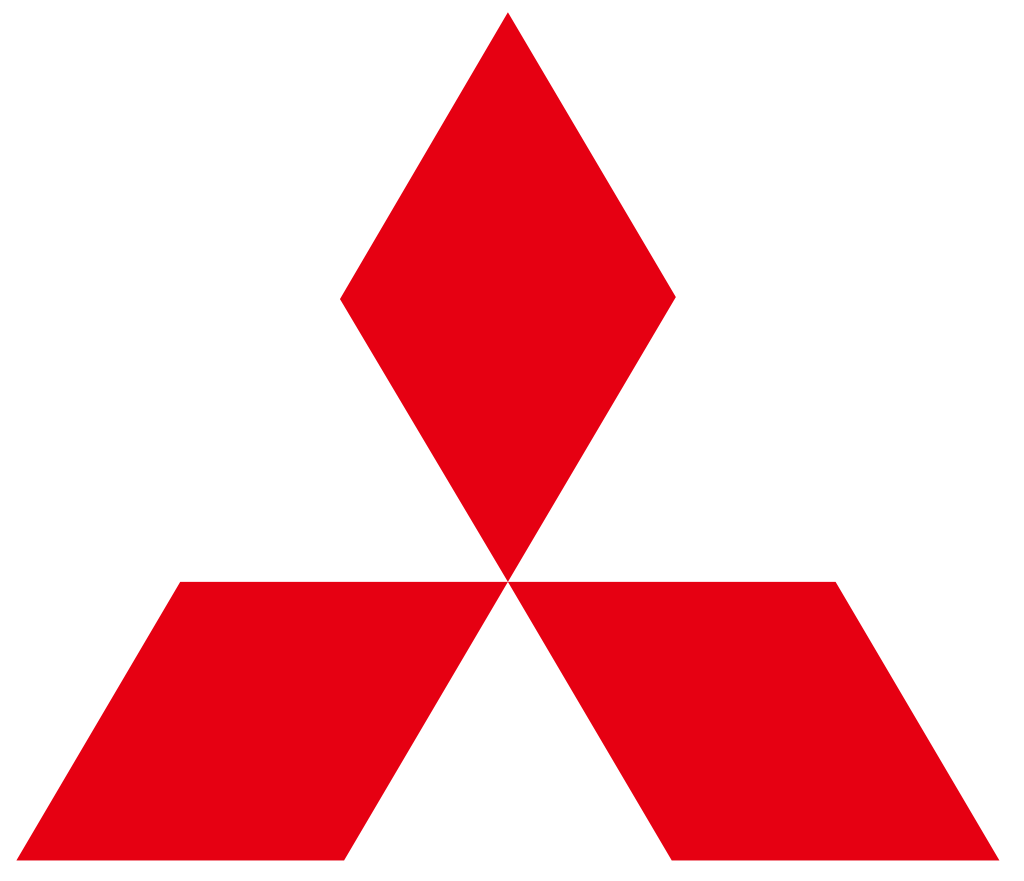 三菱
(미쓰비시)
住友
(스미토모)
三井
(미쓰이)
現 일본 3대 재벌 기업 그룹
일본 3대 재벌 기업 그룹
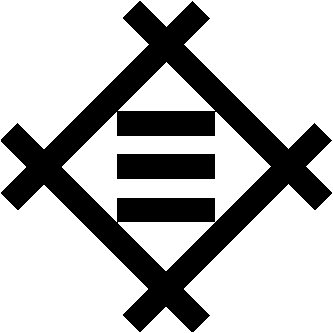 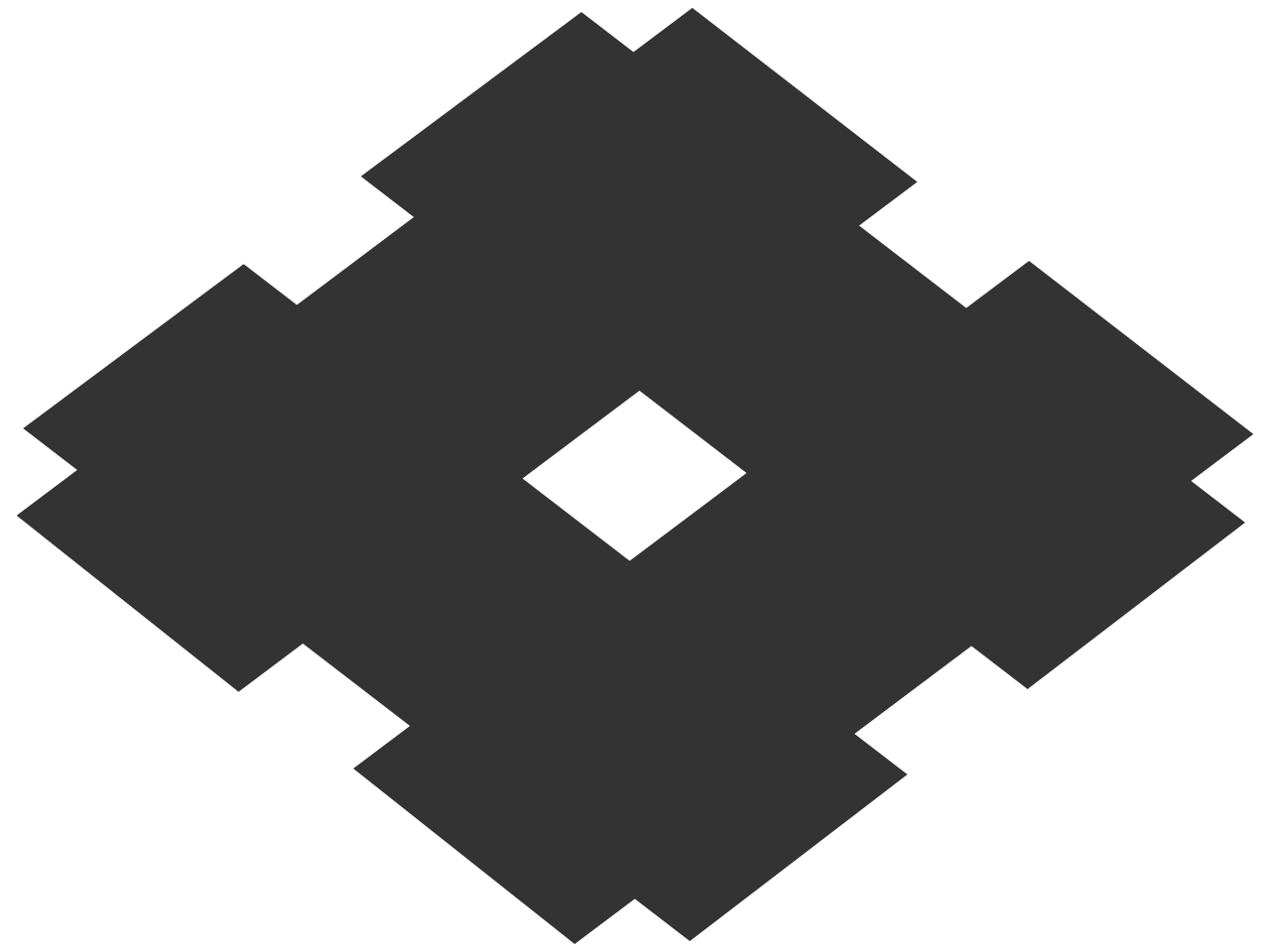 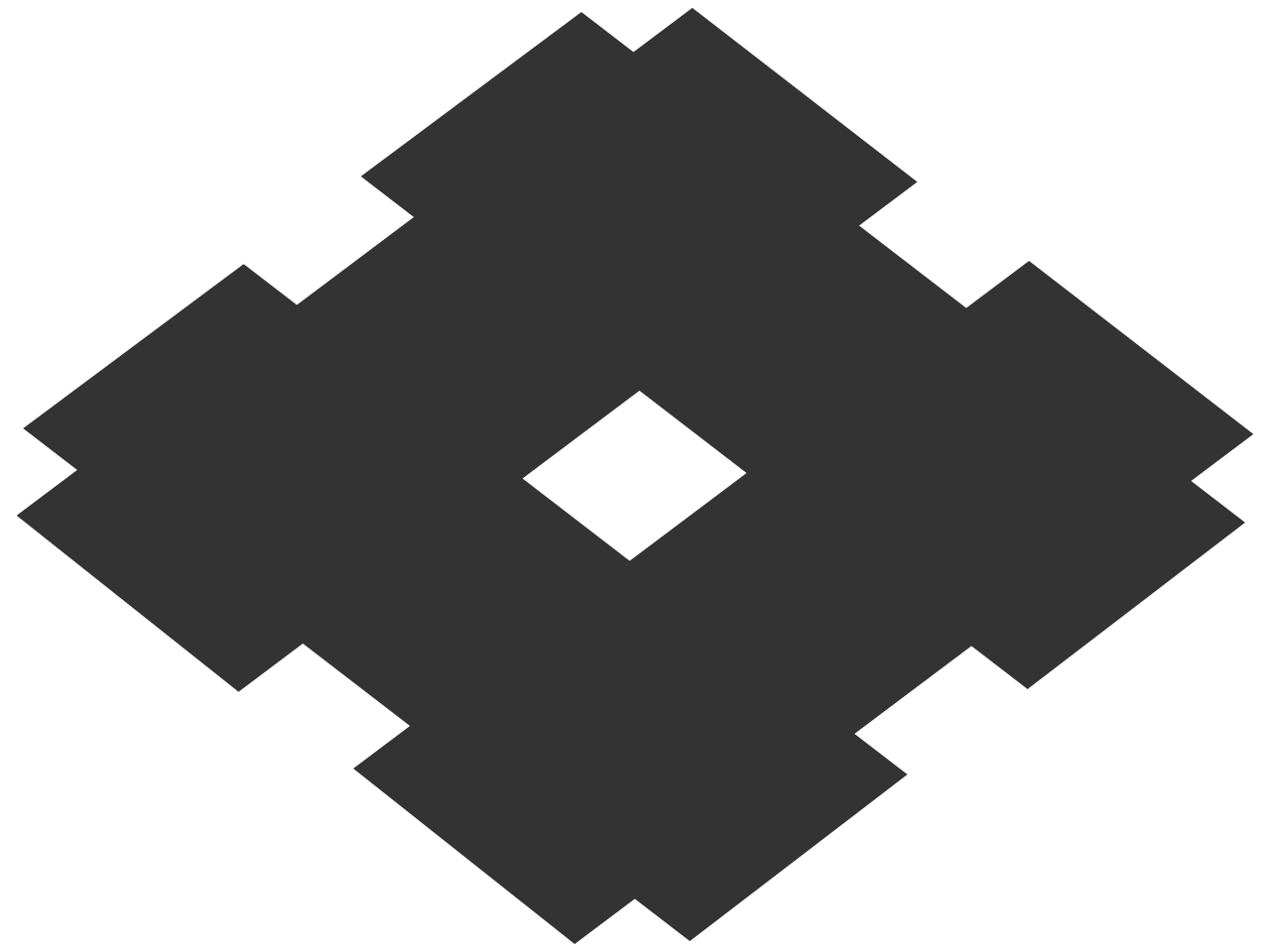 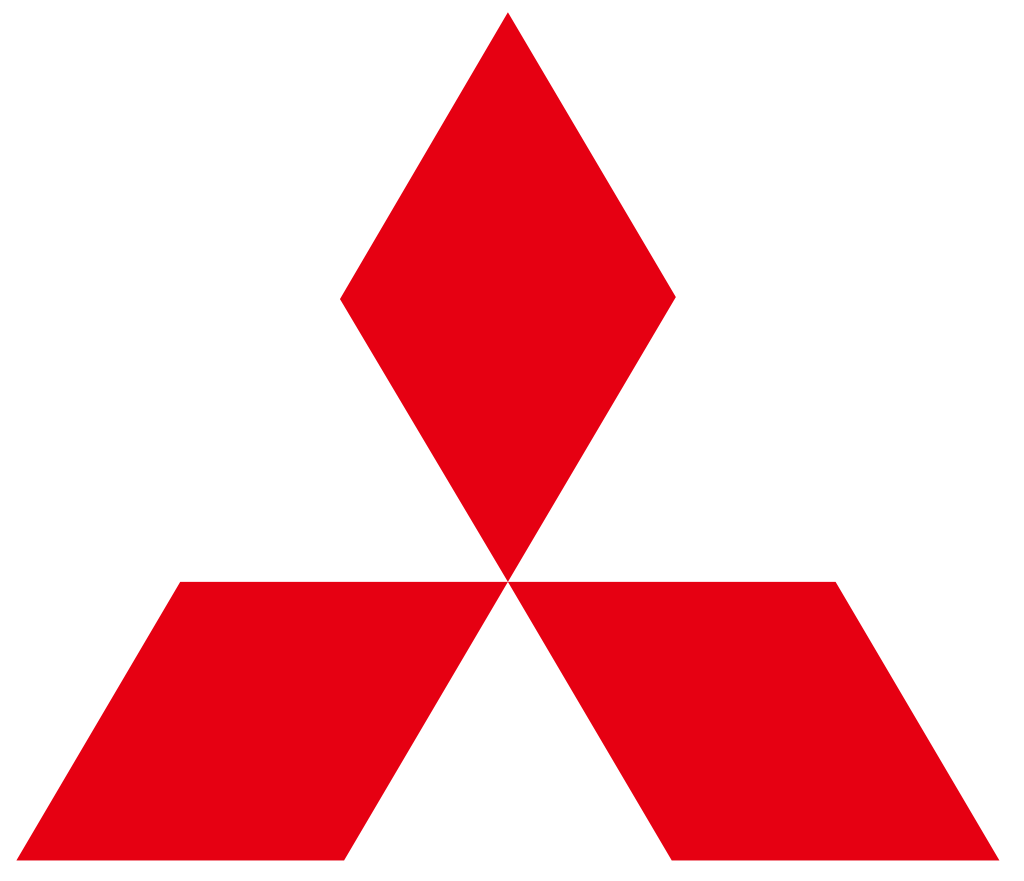 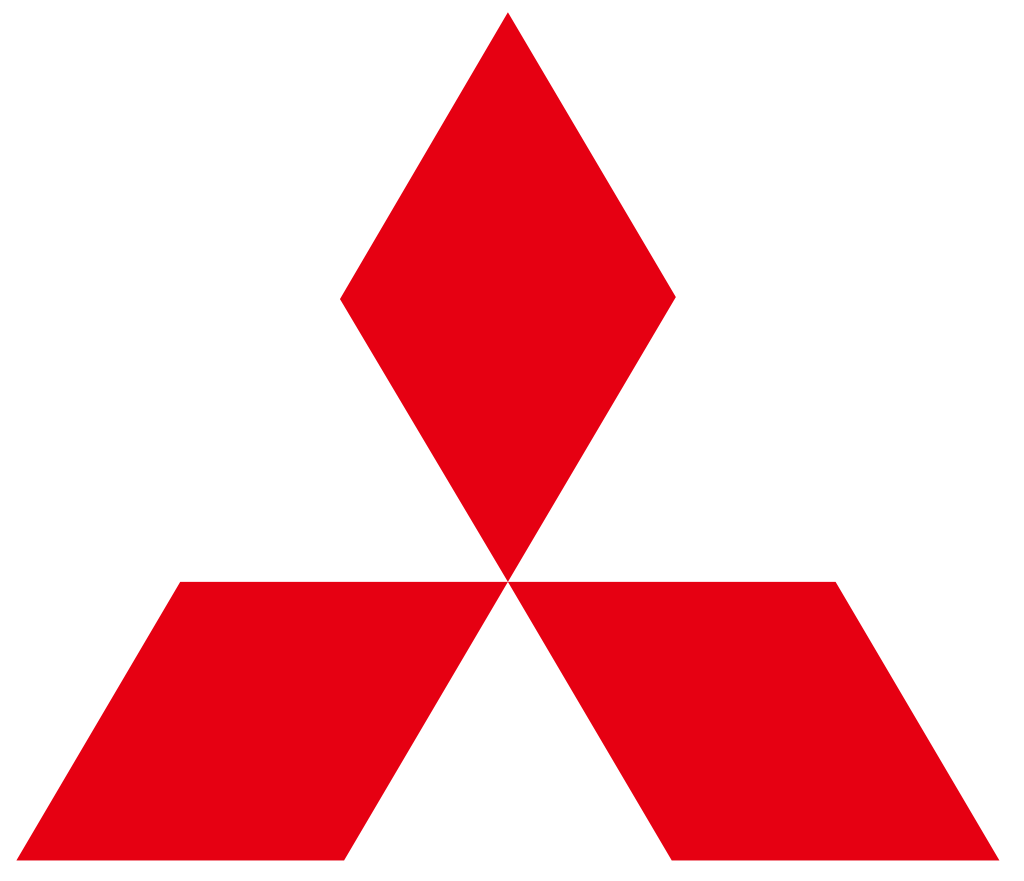 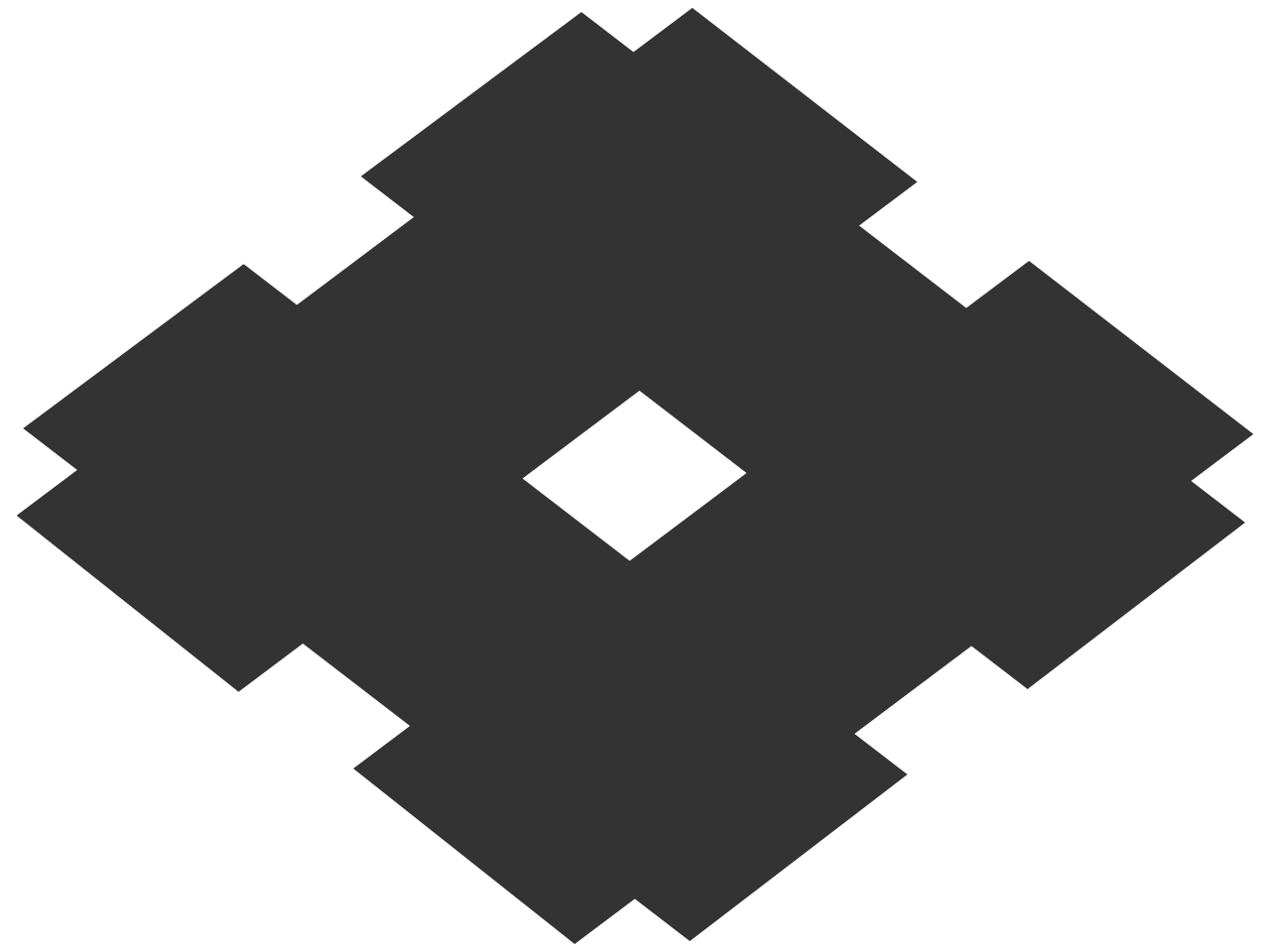 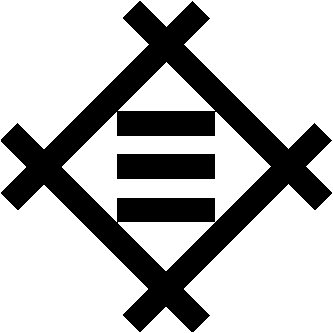 17세기 (에도시대) 창업
메가뱅크
(일본 3대 은행) 
소유
2차전쟁 가담
(전범 기업)
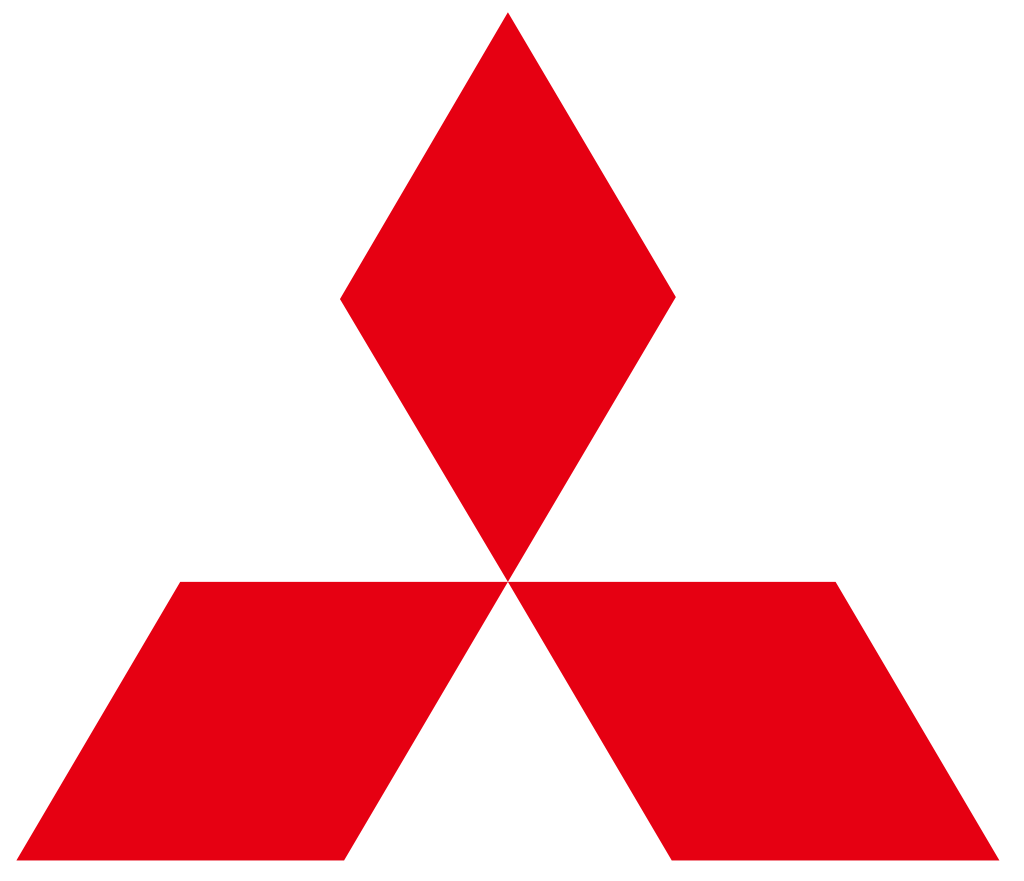 19세기 창업
관련 기업
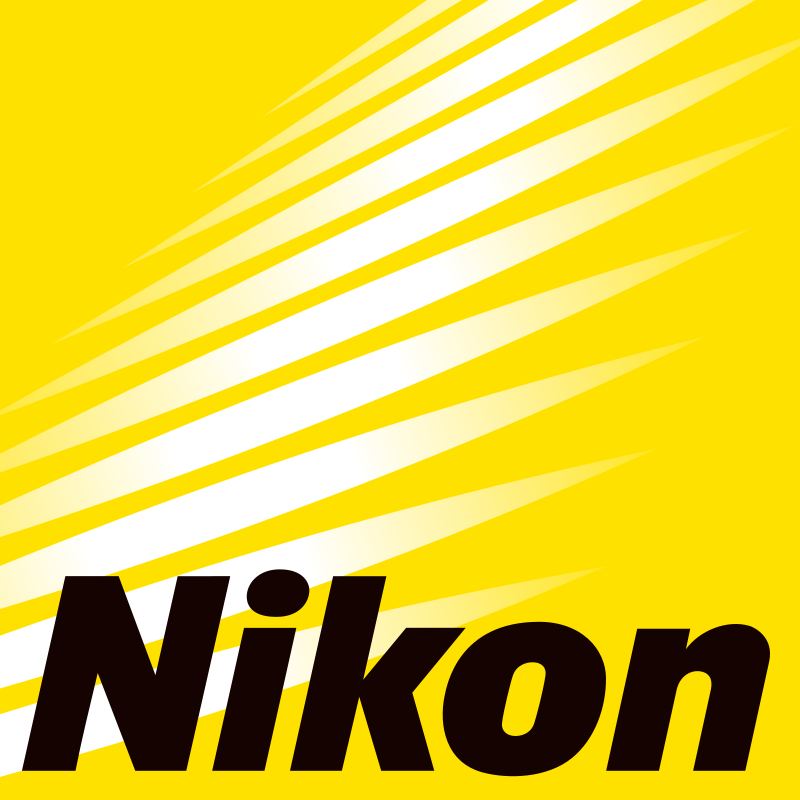 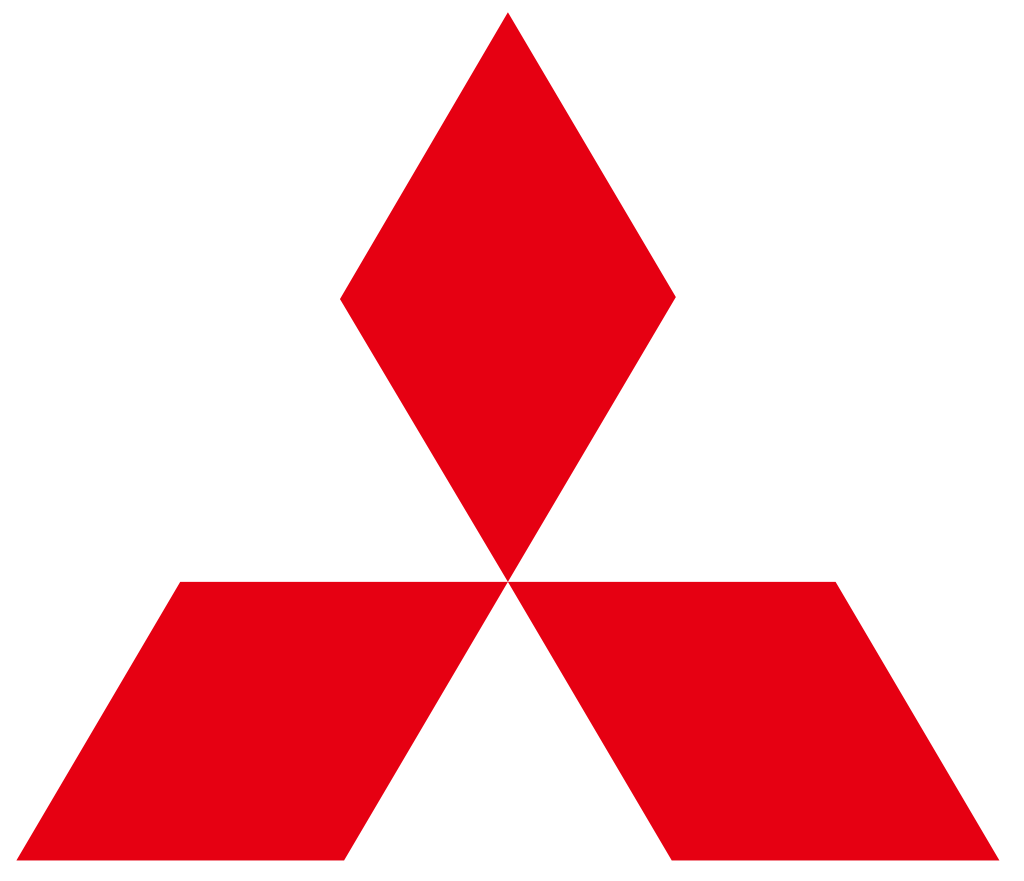 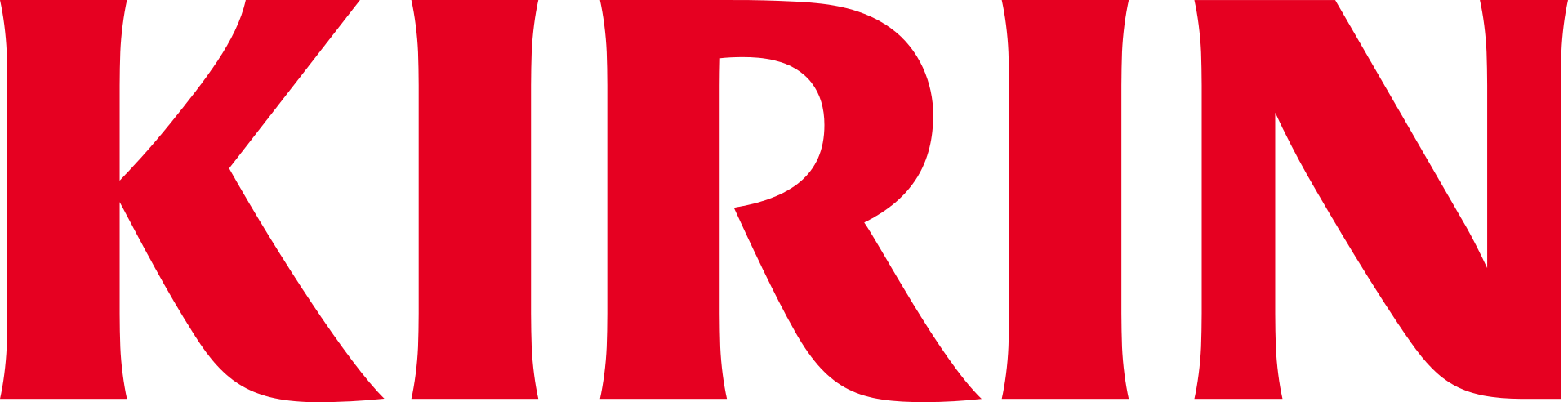 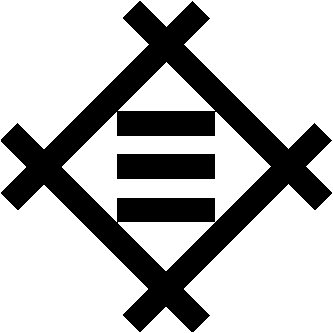 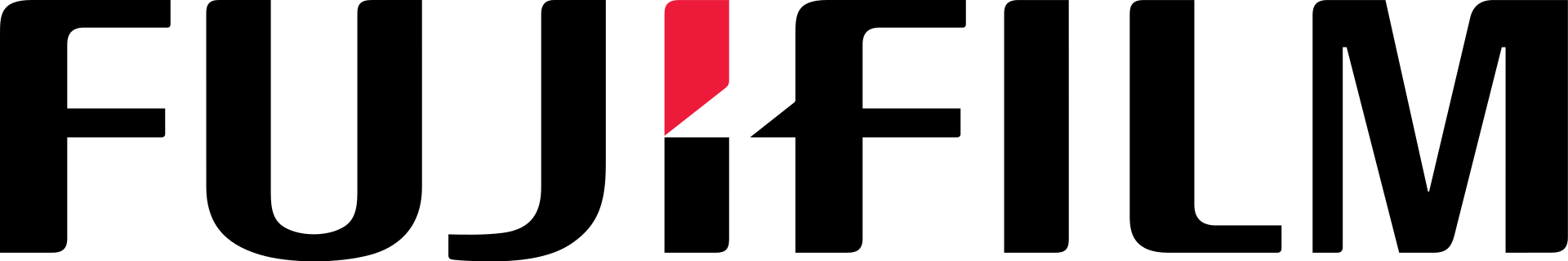 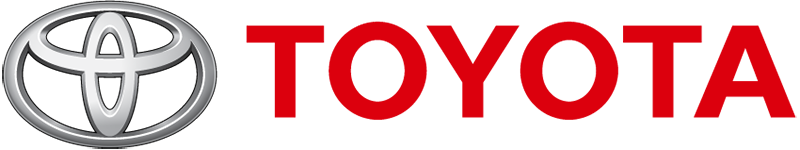 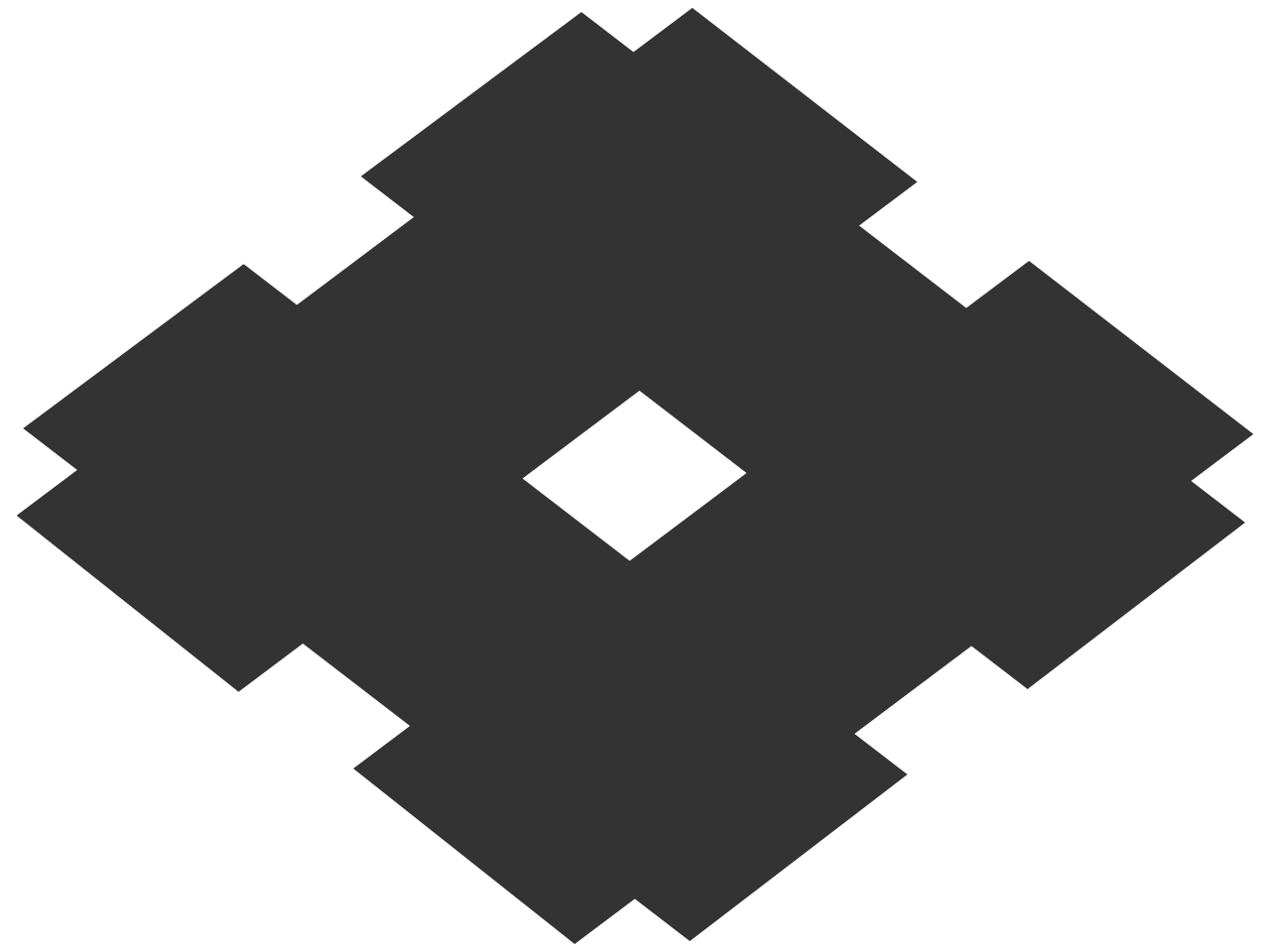 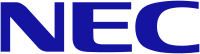 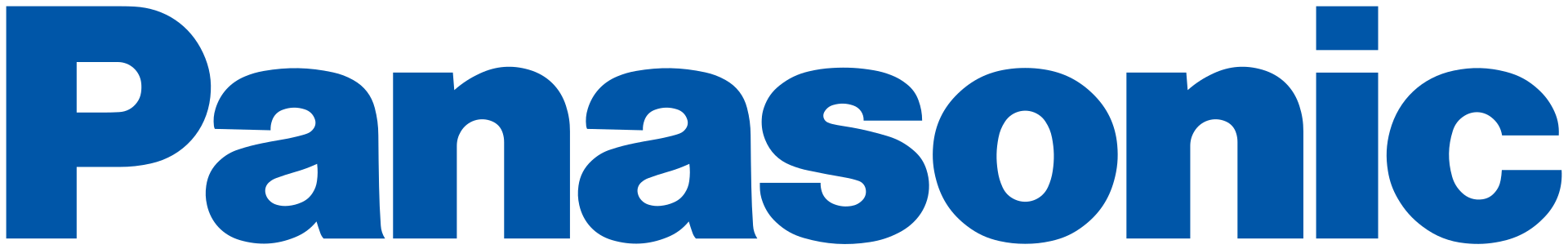 2-1 미디어
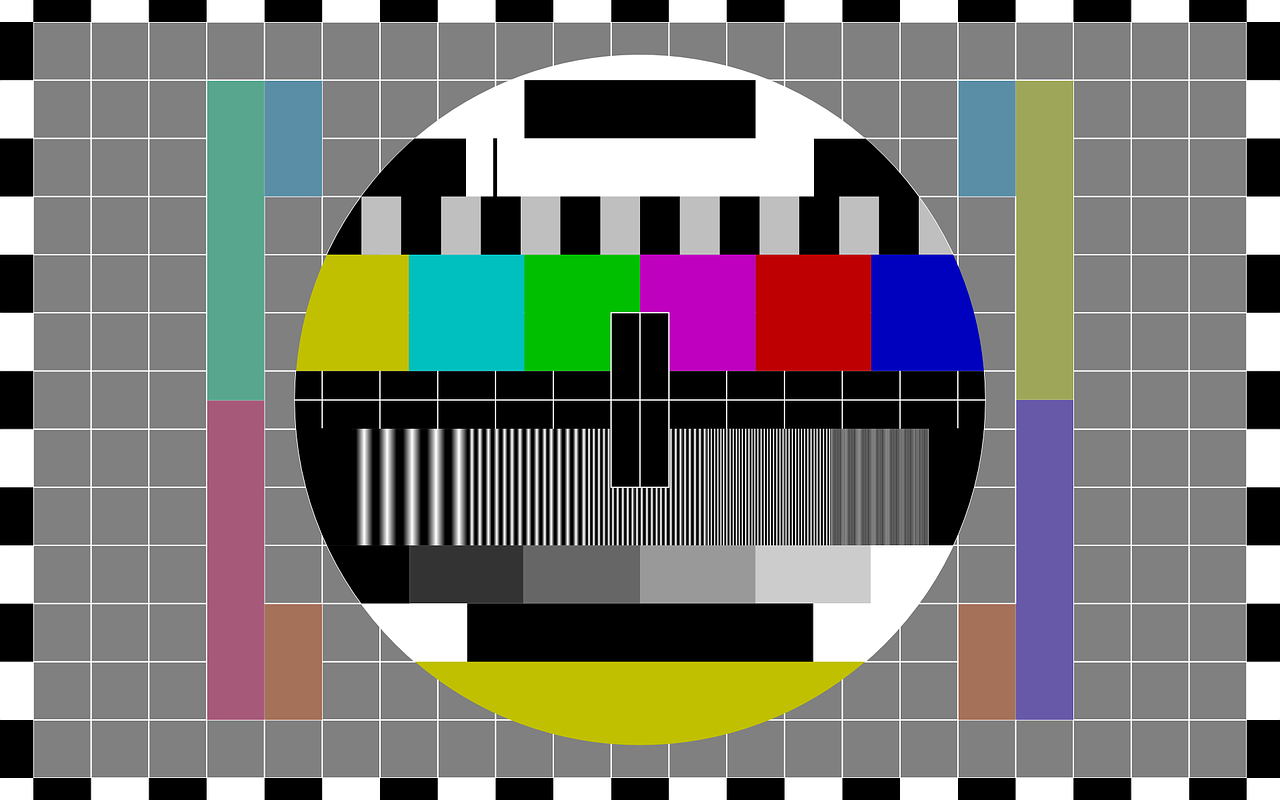 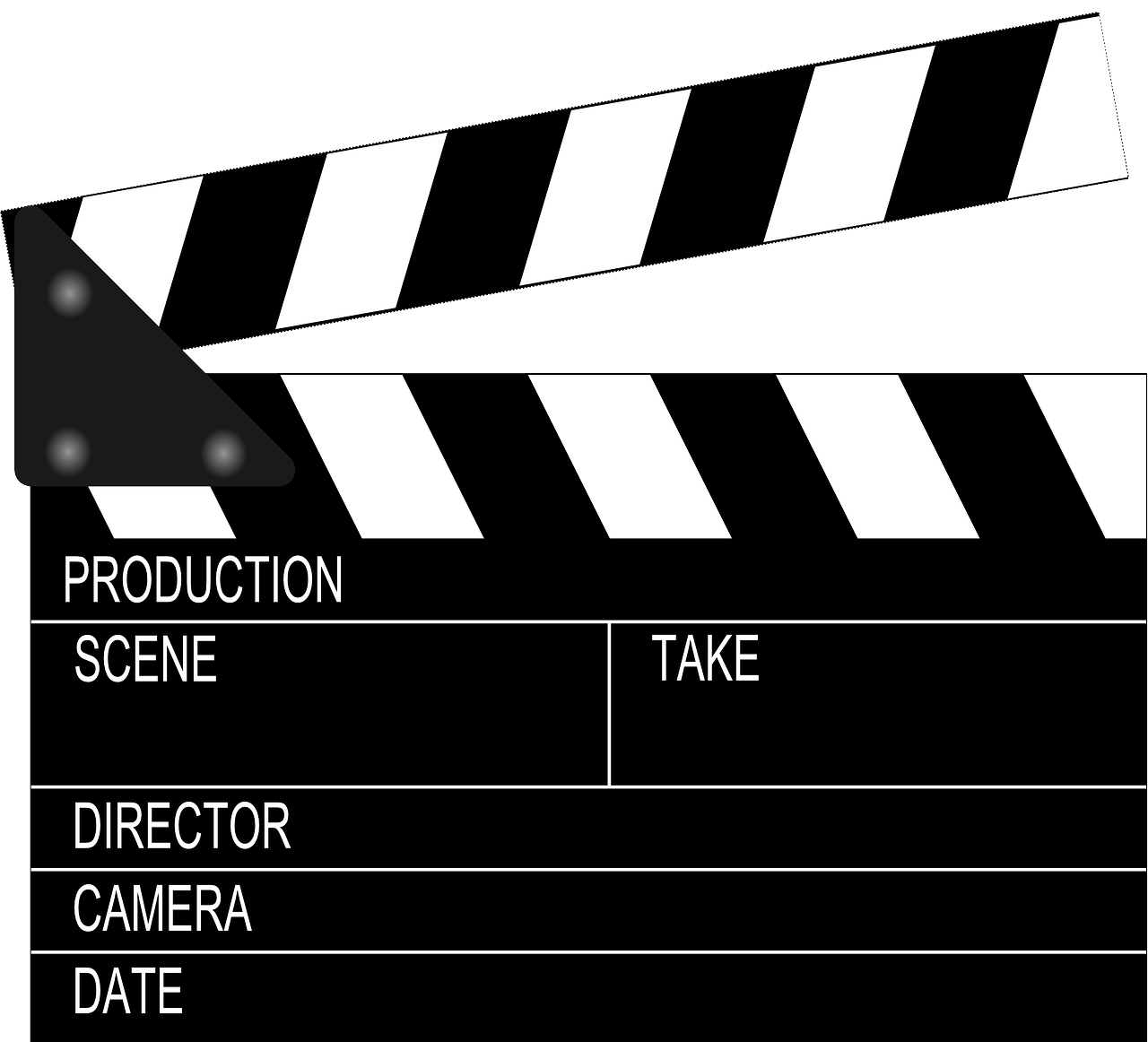 在京テレビ６社(재경 텔레비전 6사)
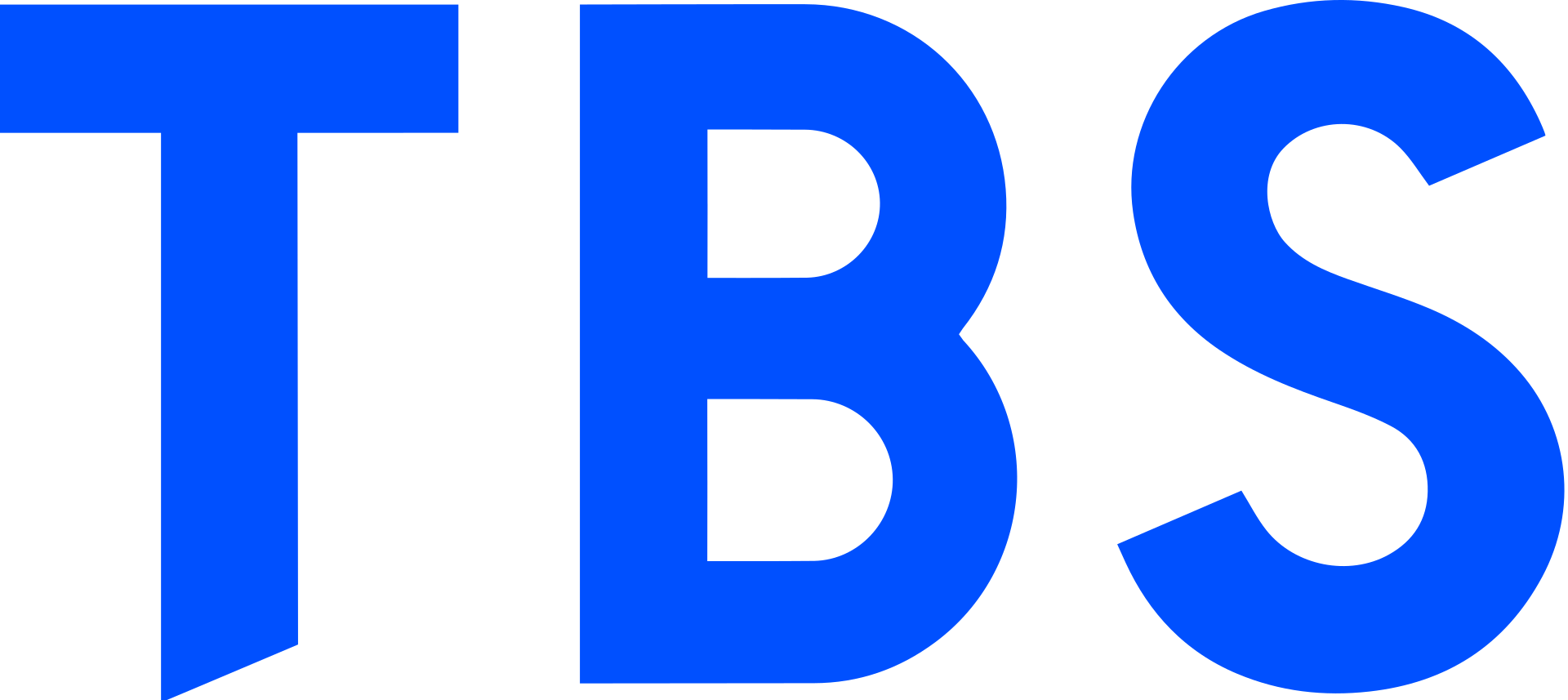 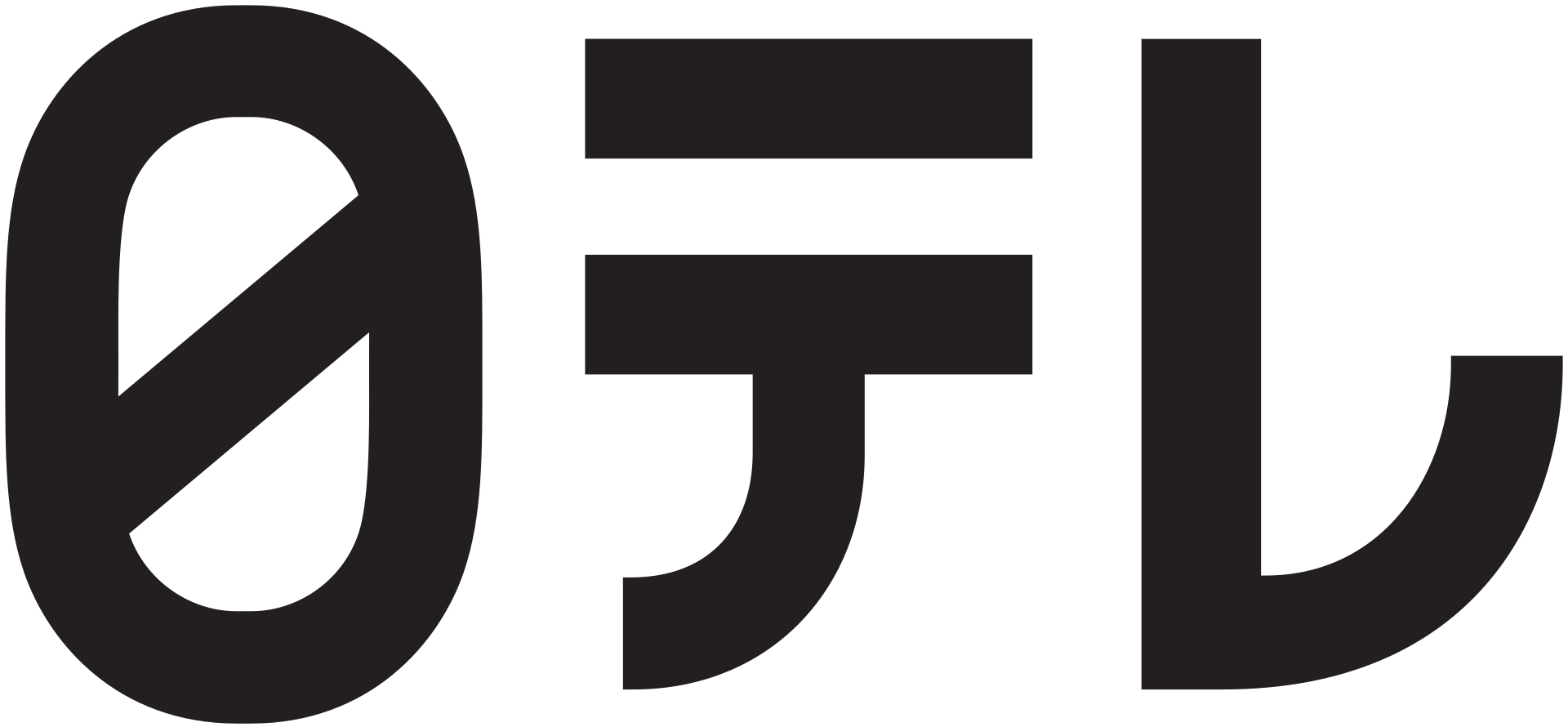 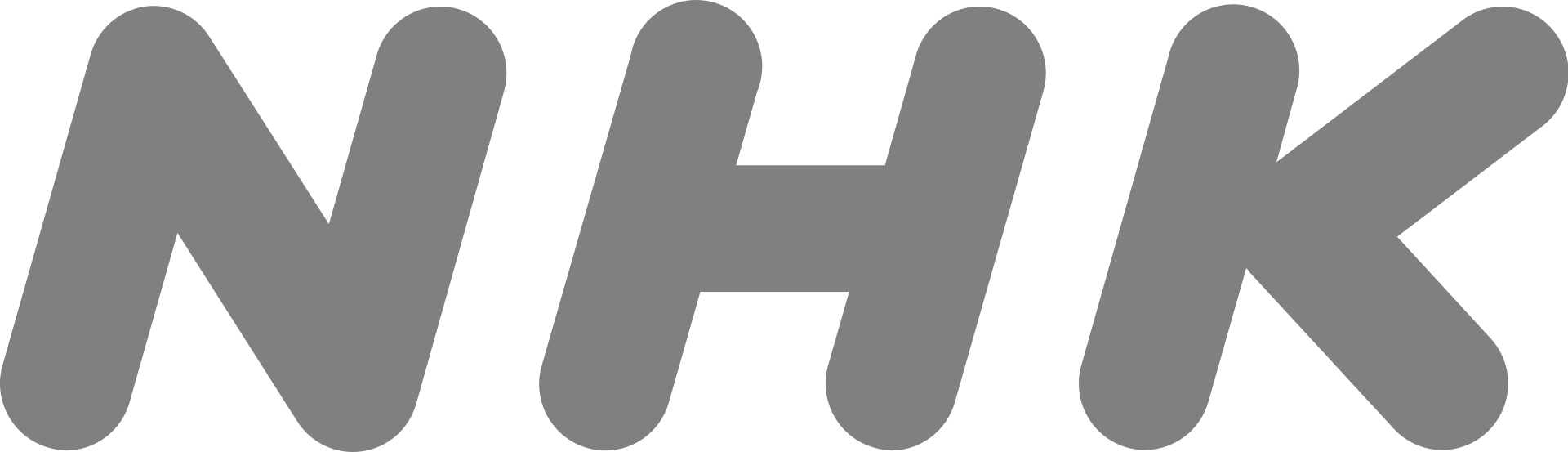 NHK
(일본 방송 협회)
TBSテレビ
(TBS 테레비)
日本テレビ
(닛폰 테레비)
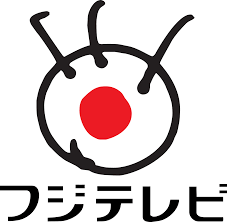 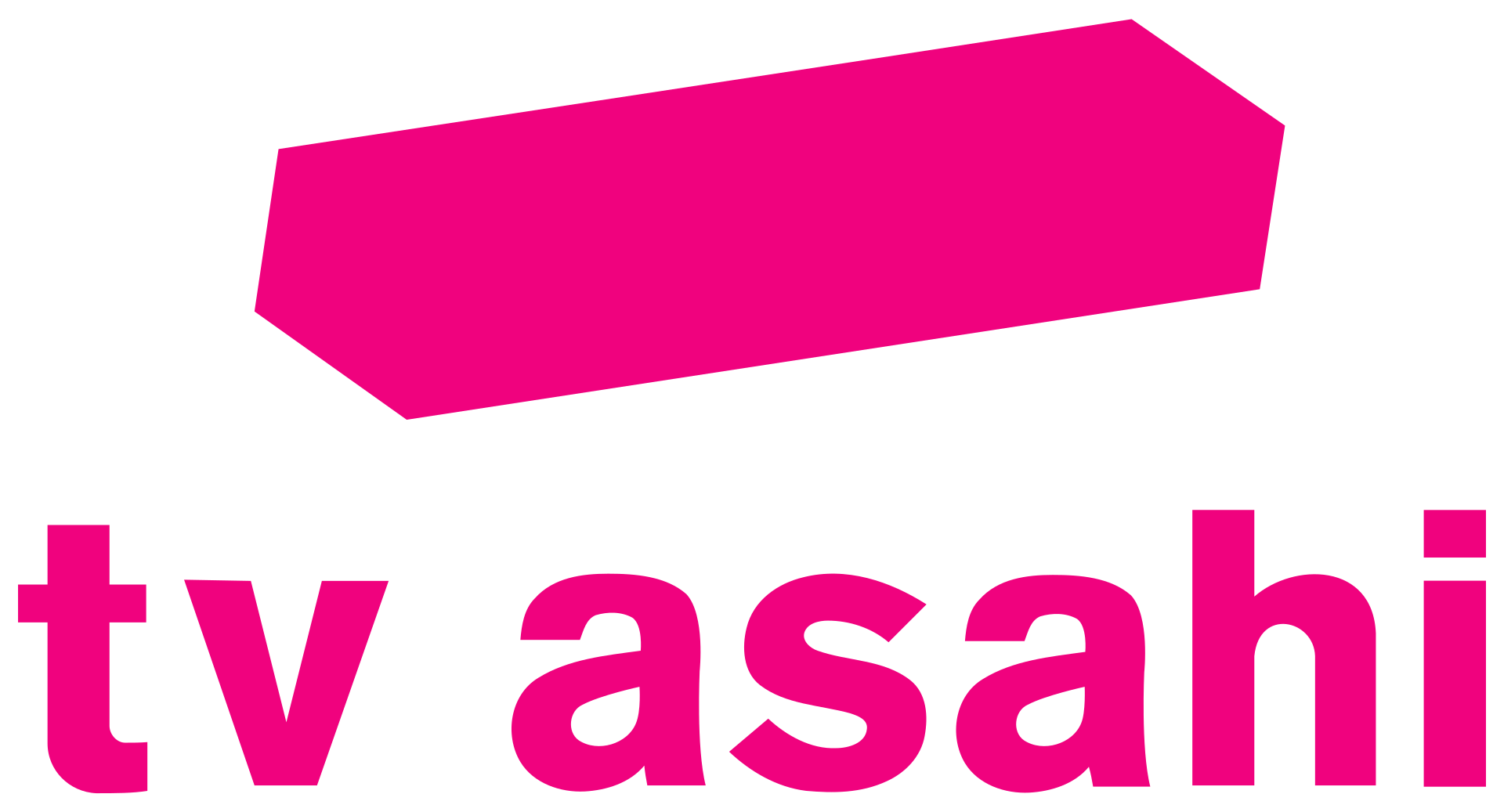 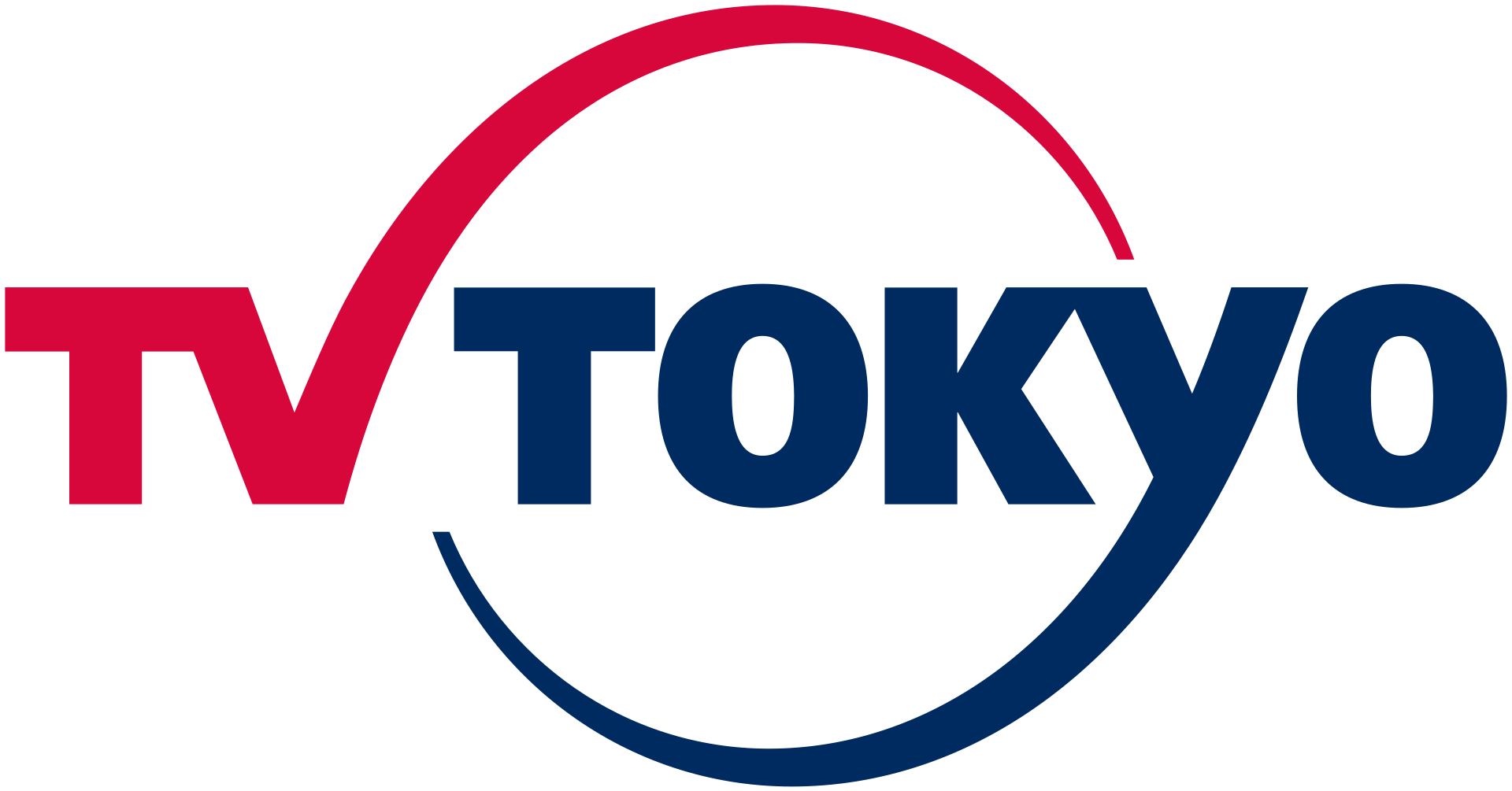 テレビ朝日
(테레비 아사히)
フジテレビ
(후지 테레비)
TV TOKYO
미디어 – NHK , TBS
공영방송
민영방송
2001년까지 유일한
TV – 라디오 겸영방송
상업 광고 X , 수신료 부담
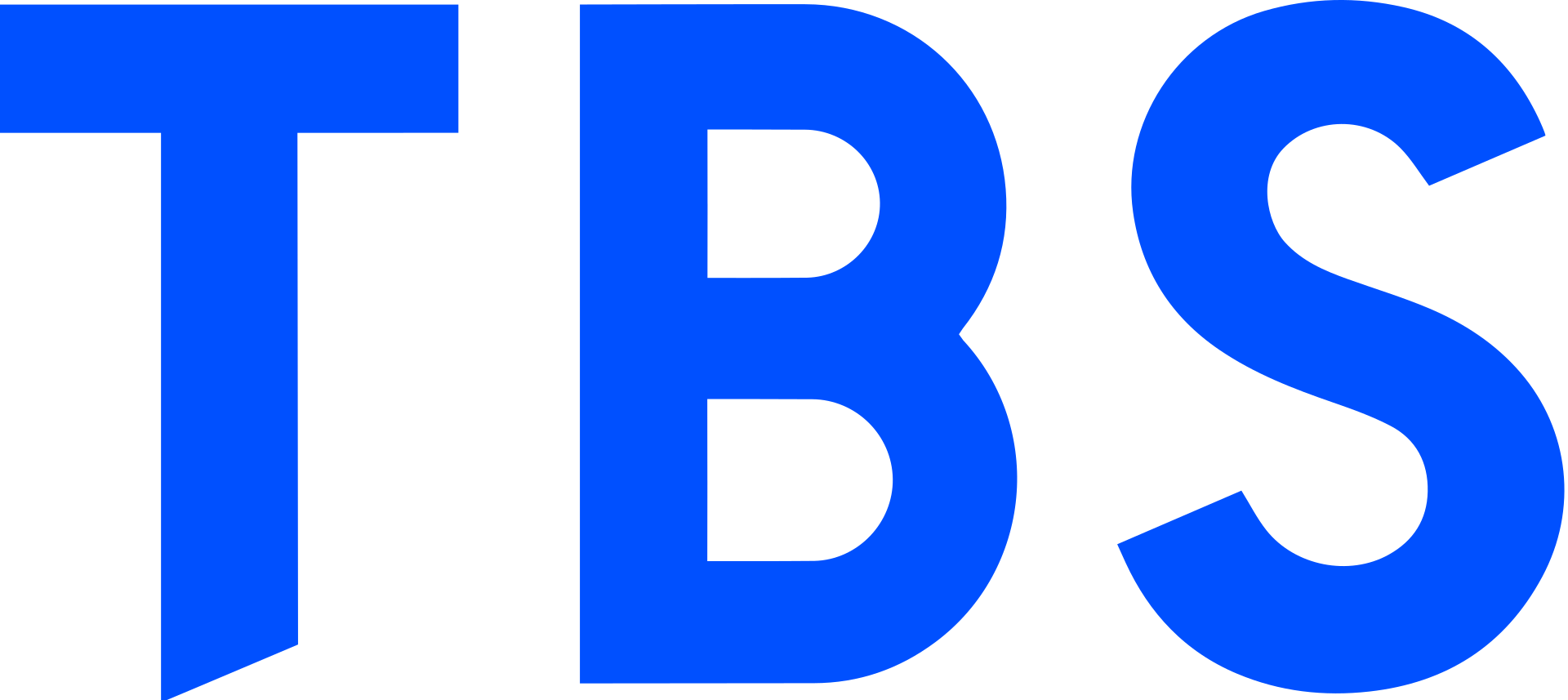 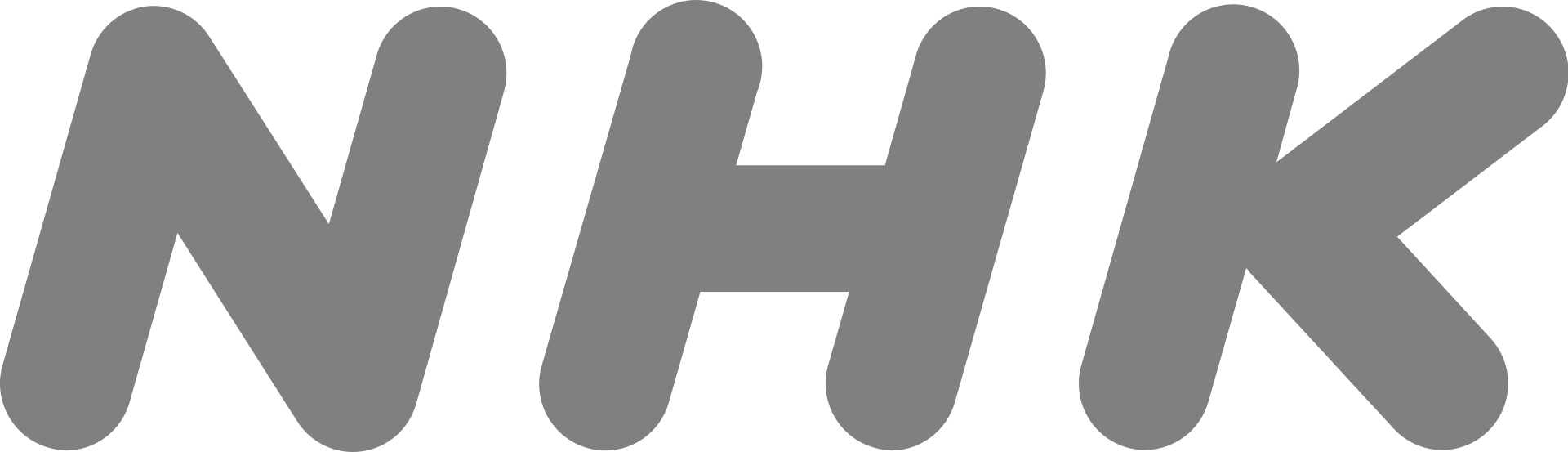 드라마 최고 시청률 1~4위 작품 보유
재난방송의 본보기
NHK 홍백가합전으로 유명
미디어 – 日本テレビ , フジテレビ
간토 중심의 민영방송사
도쿄 중심의 민영방송사
TV 업계 최초로 새로운 방송매체 , 방송형식 도입
보도에 있어서 
우익적 측면 다수
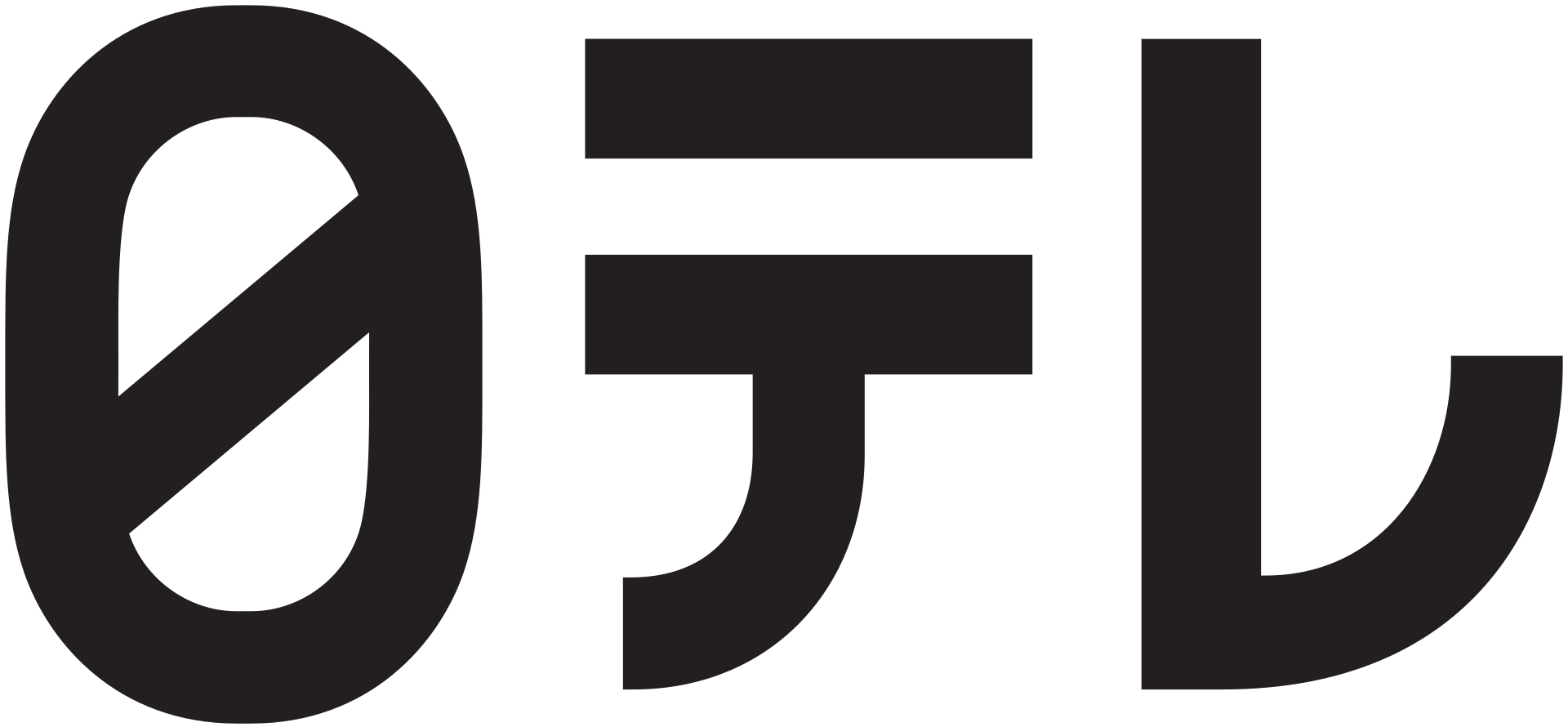 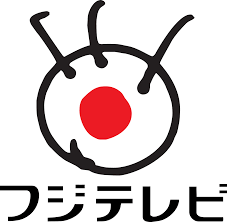 VOD 서비스 , 
생방송 인터넷 서비스 
최초 도입
2011 대지진 이후
6사중 최하의 시청률
스튜디오 지브리  社작품 독점 방송
미디어 –テレビ朝日 , TV TOKYO
도쿄 및 간토 지방 중심
민영방송사
간토 지방 중심의 민영 방송사
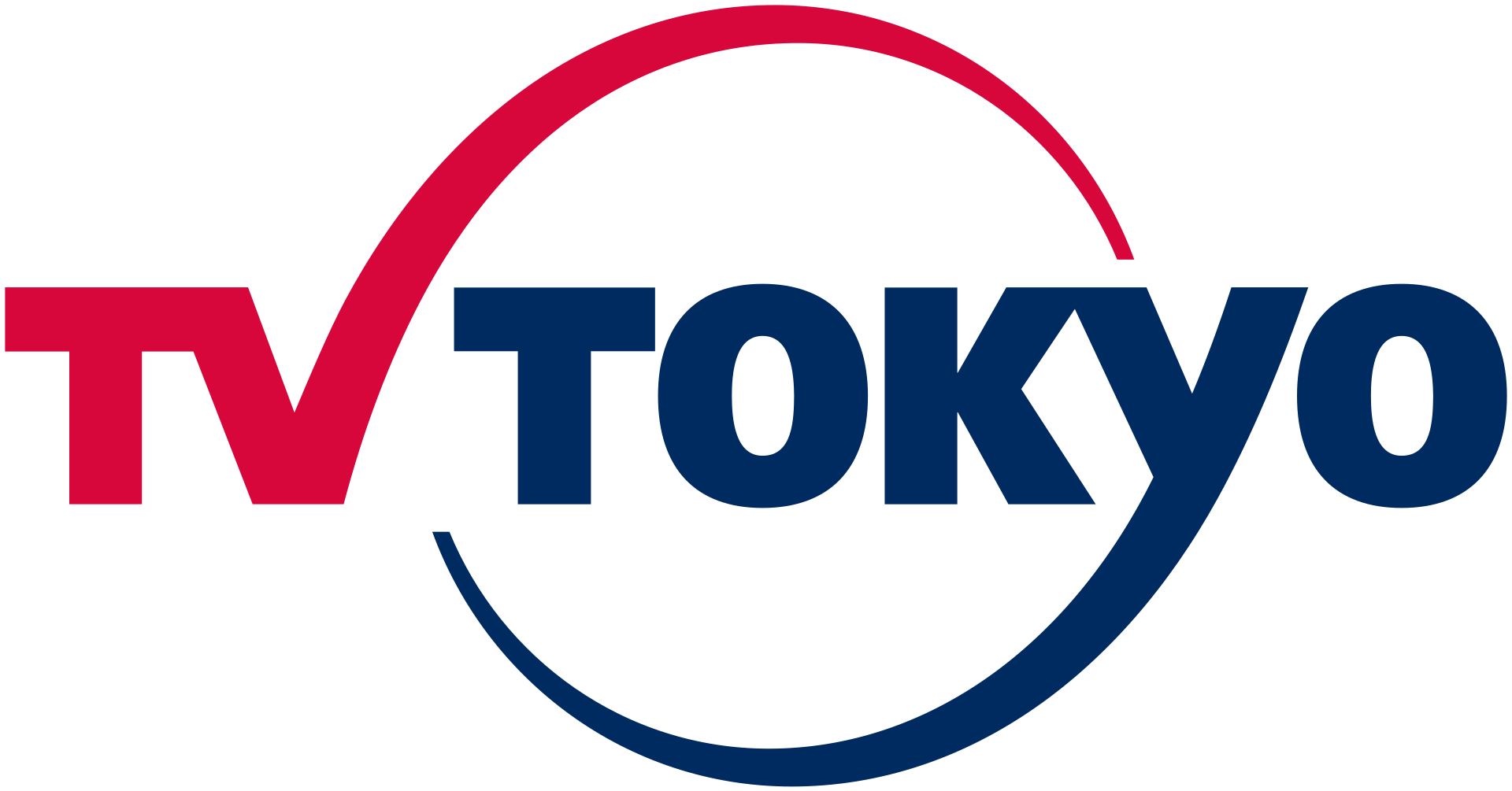 닛케이 신문 산하의 방송사
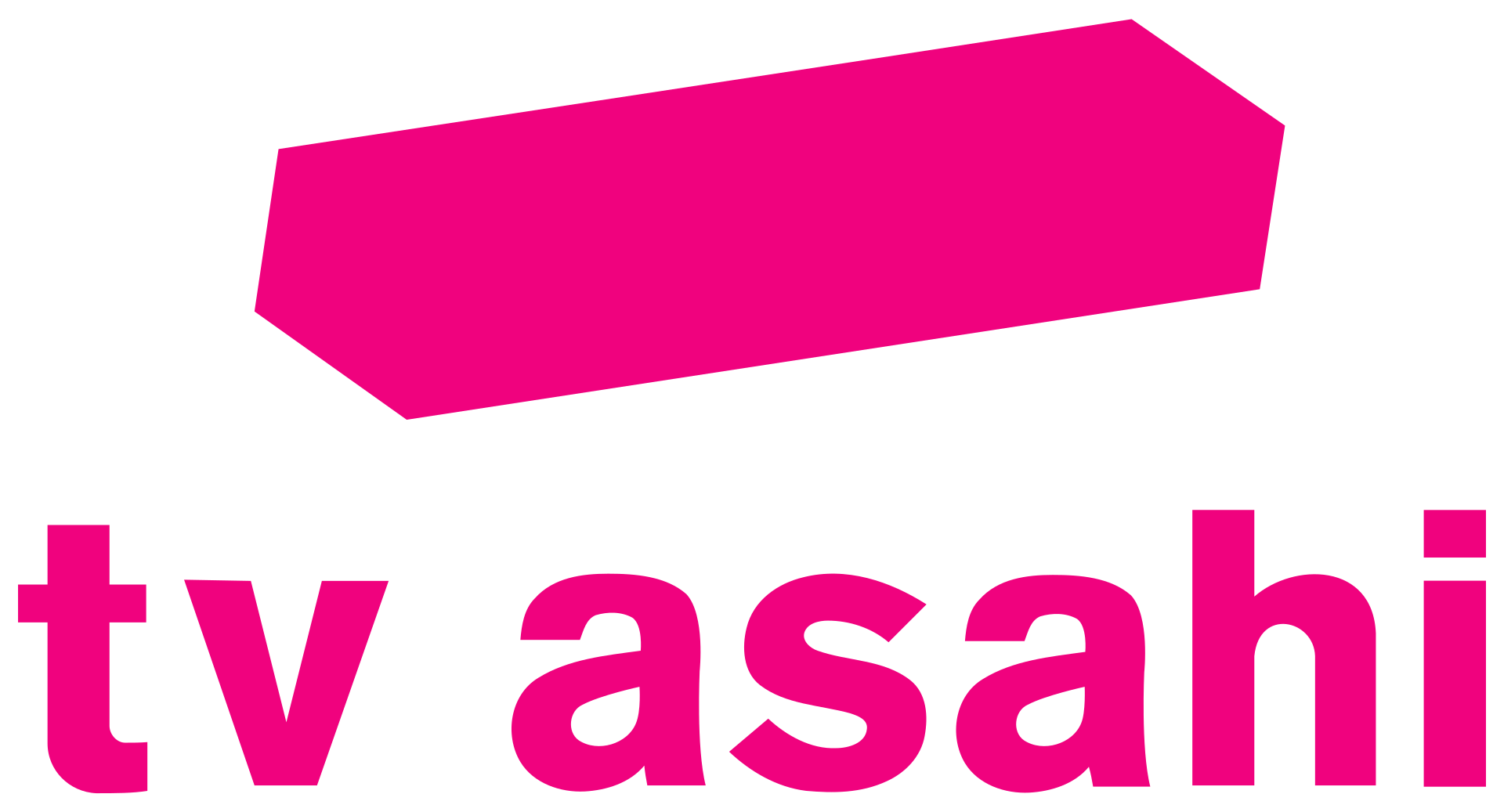 아사히 신문 산하의 방송사
경제적 뉴스에 강함
속보 (긴급 보도)를
잘 하지 않는것으로 유명
보도에 강한 방송국 이미지
미디어 – 스튜디오 지브리
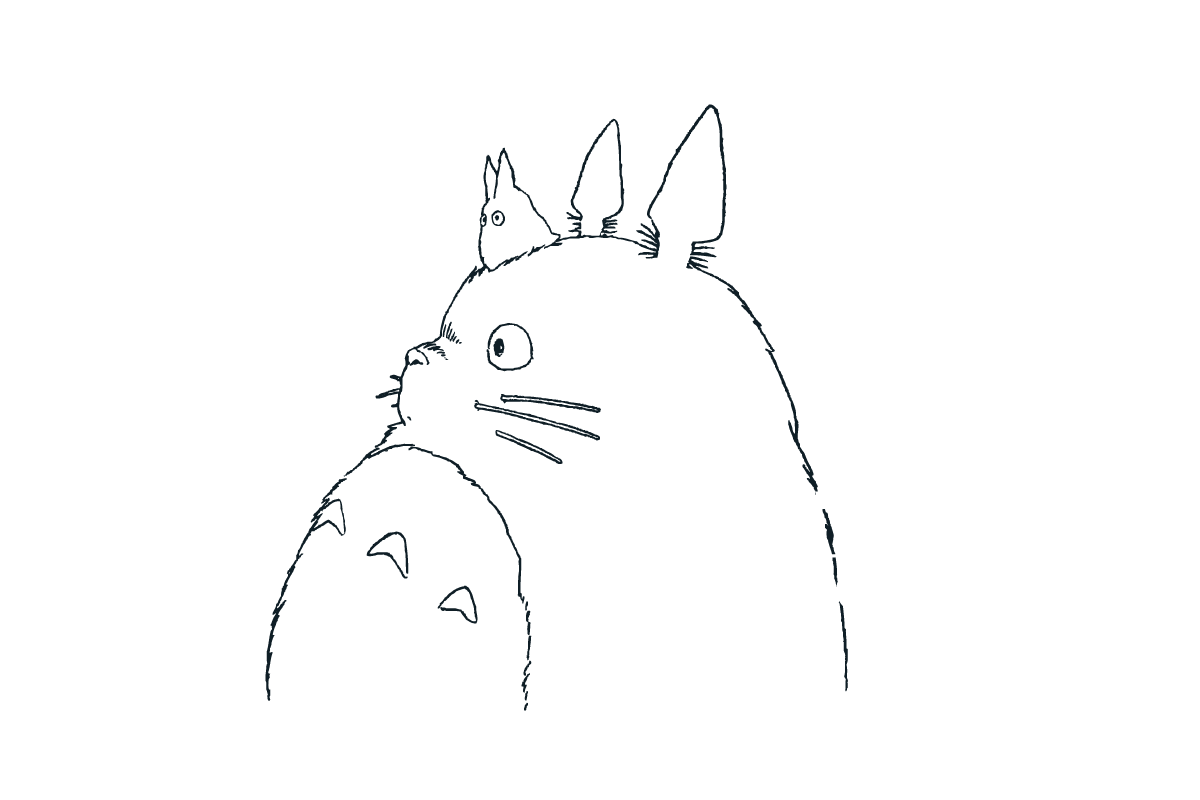 - 1985년 6월 15일 설립된 일본의 애니메이션 제작사
- 사명인 지브리(Ghibli)는 사하라 사막에 부는 열풍(熱風)을 가리키는 이탈리아어
- 주요 작품으로는 센과 치히로의 행방 불명 , 원령공주 , 이웃집 토토로 , 하울의 움직이는 성 등이 있음.
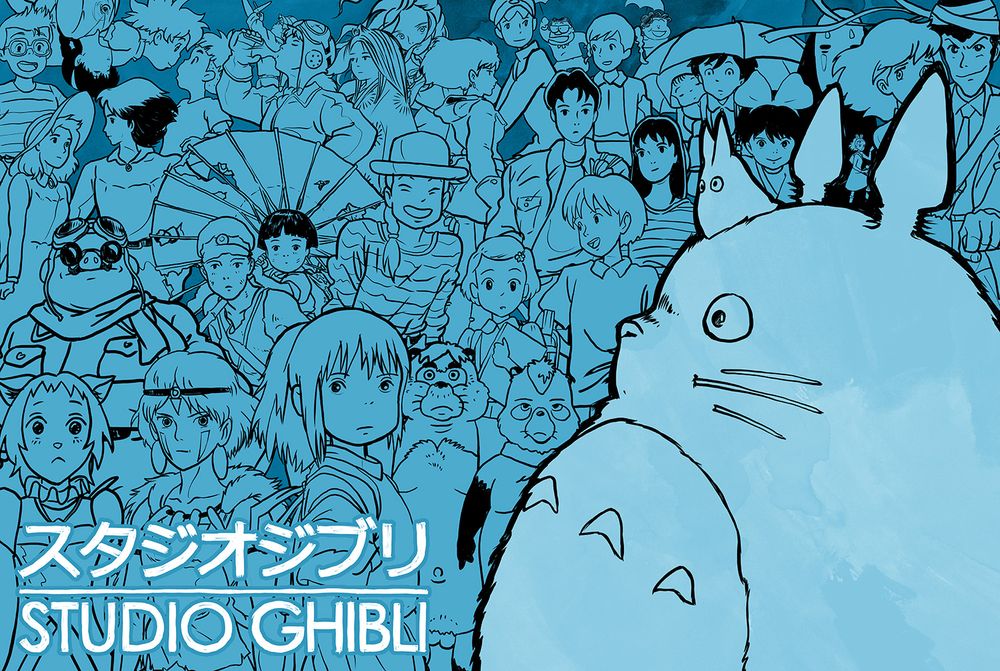 일본 애니메이션 영화 수입 TOP 10중 6개를 제작
지브리 미술관 , 지브리 파크 등 자신들의 작품을 이용하여 관광 사업 제작
미디어 – 스튜디오 지브리
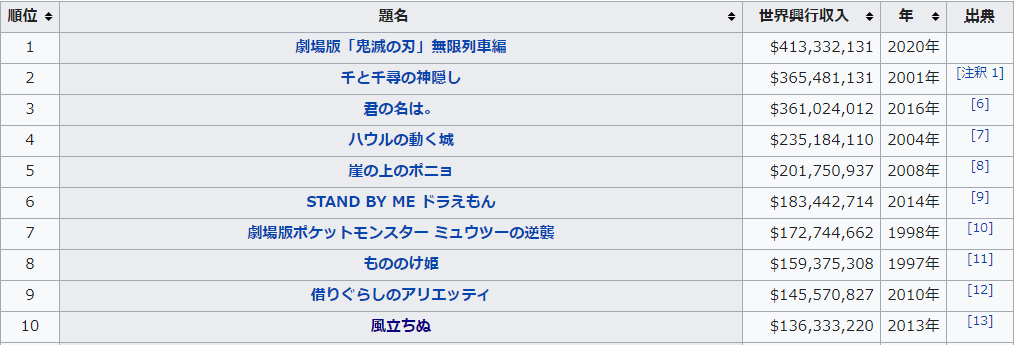 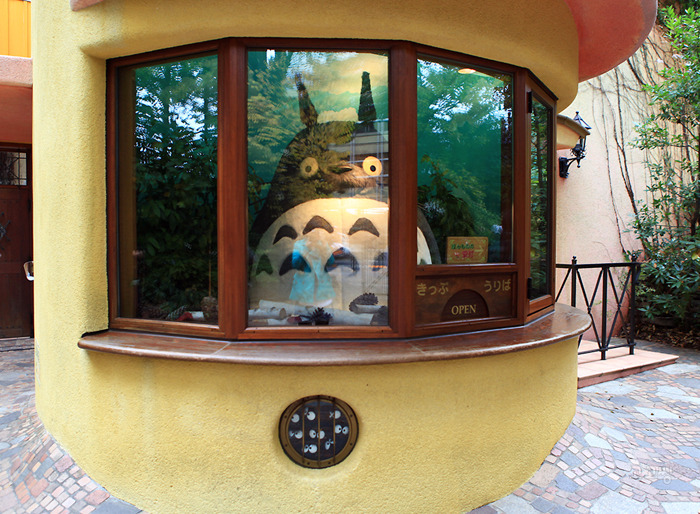 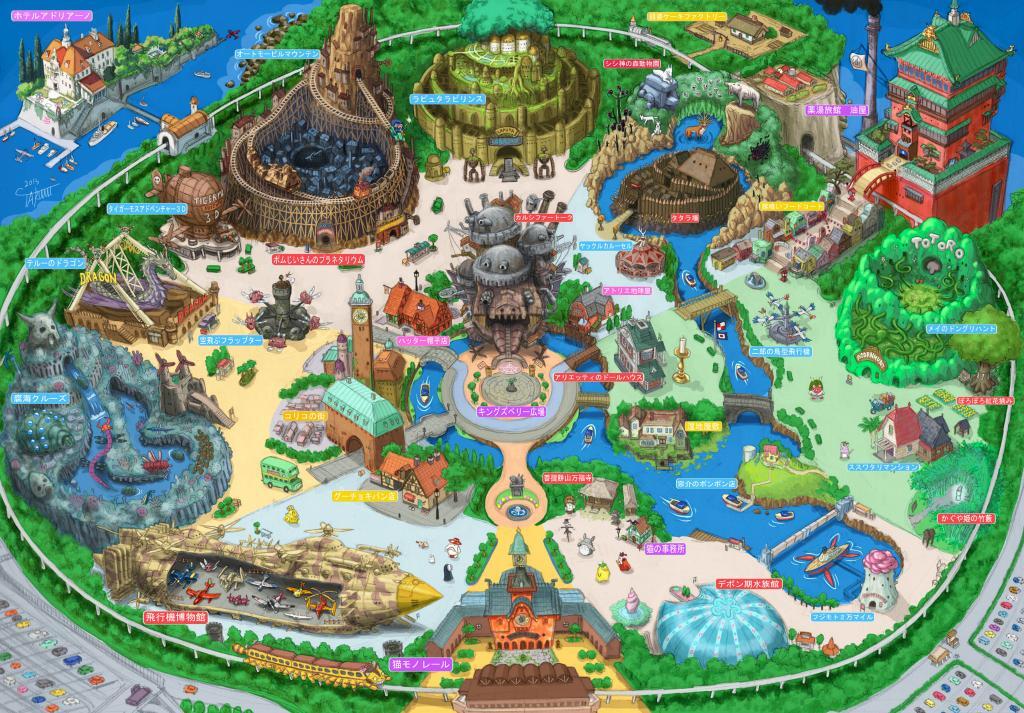 센과 치히로의 행방불명
하울의 움직이는 성
벼랑 위의 포뇨
모노노케 히메(원령공주)
마루 밑 아리에티
바람이 분다
2-2 디지털
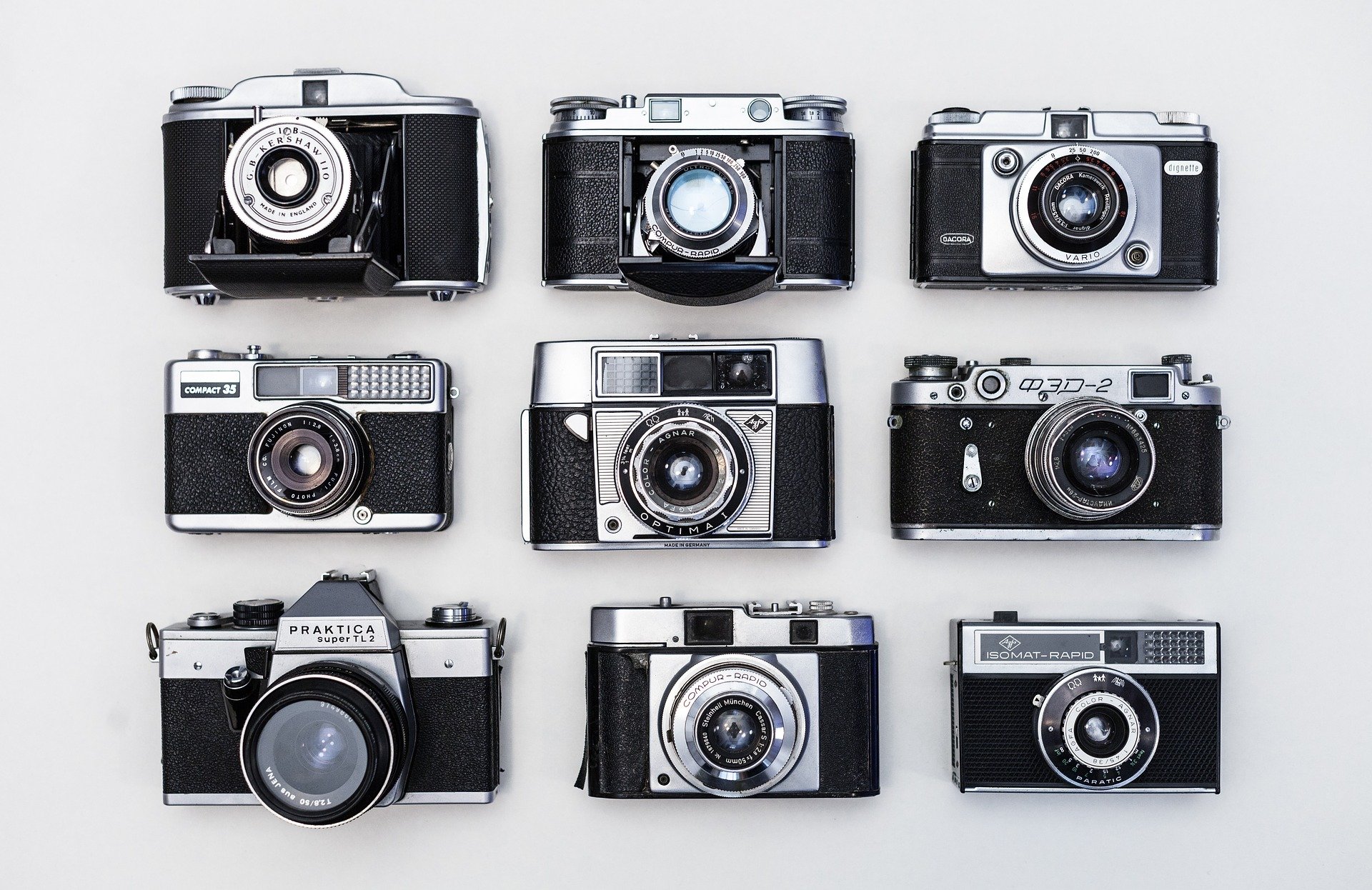 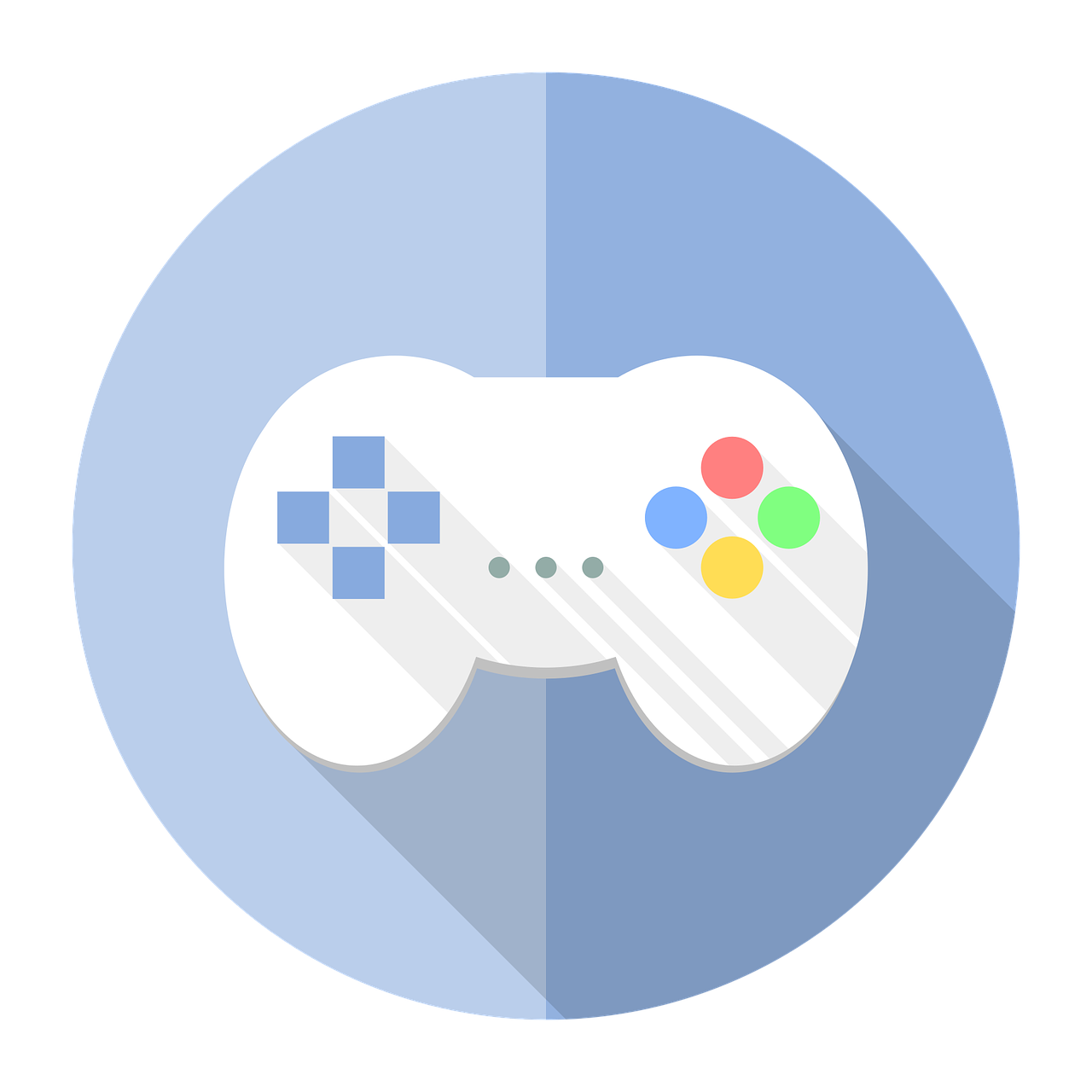 디지털 – 카메라 시장
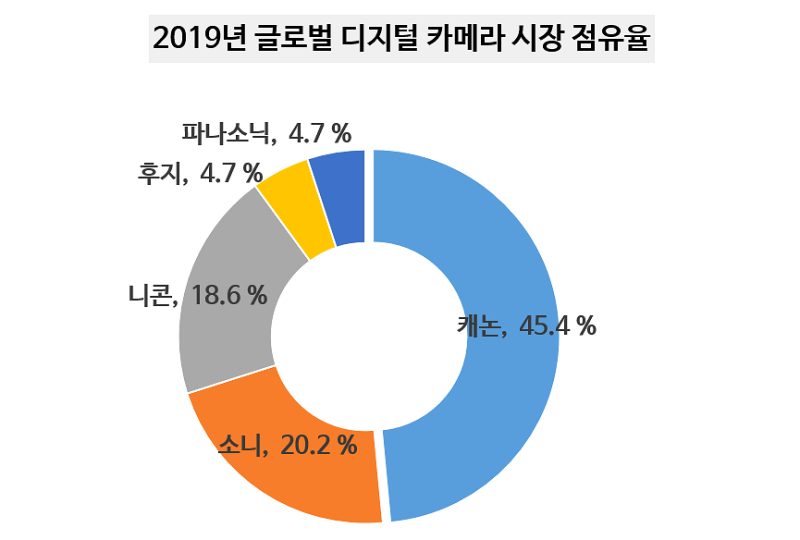 -  전 세계 디지털 카메라 시장 점유율 중 90% 이상이 일본 기업
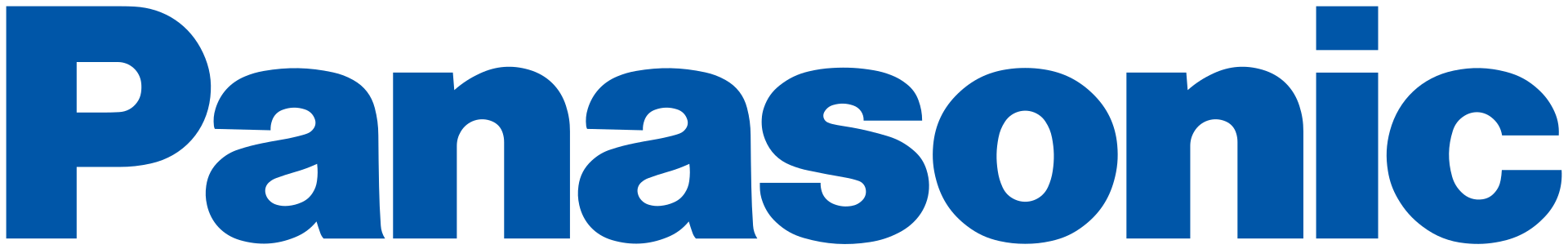 캐논 , 소니 , 니콘 ,후지 , 파나소닉 5개의 기업이 주로 담당
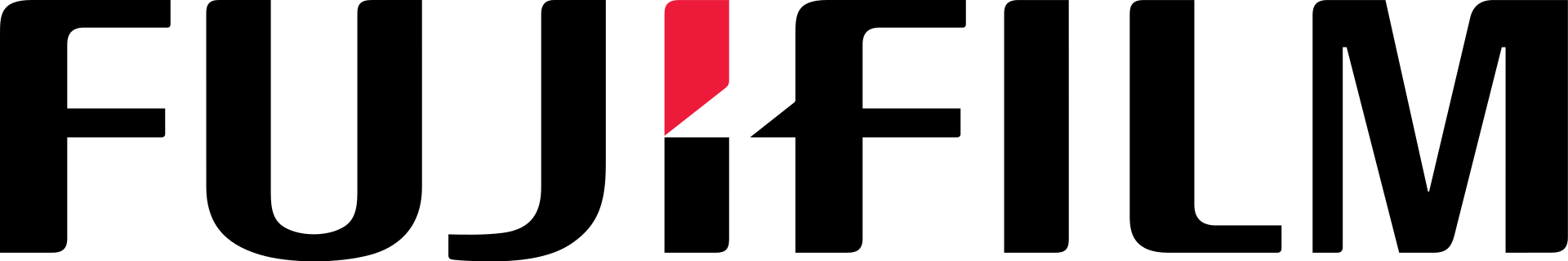 핸드폰 카메라의 발달 , 
COVID-19의 영향으로 디지털 카메라의 매출은 점차 감소
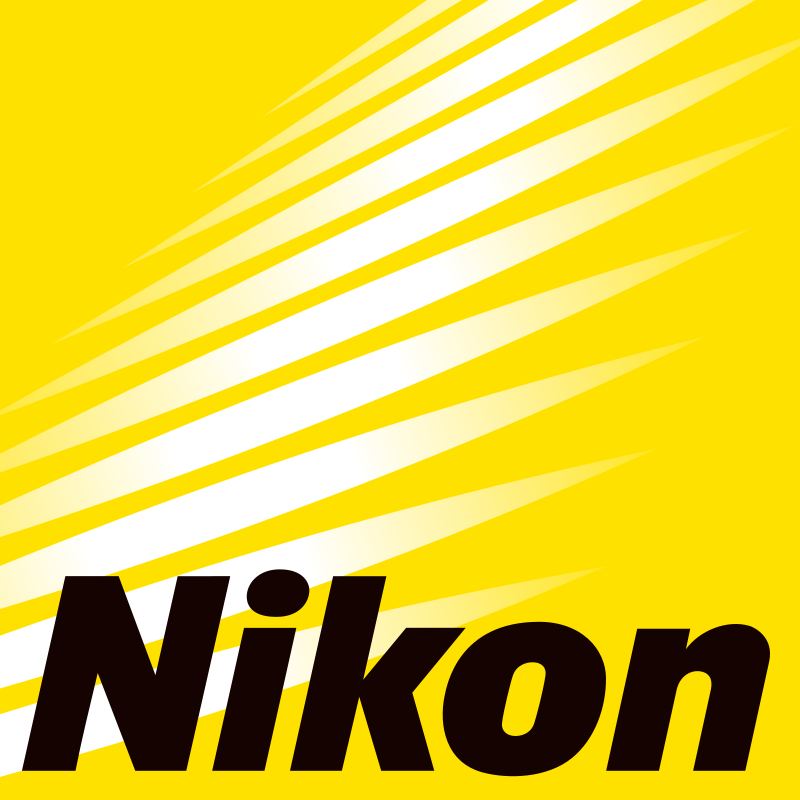 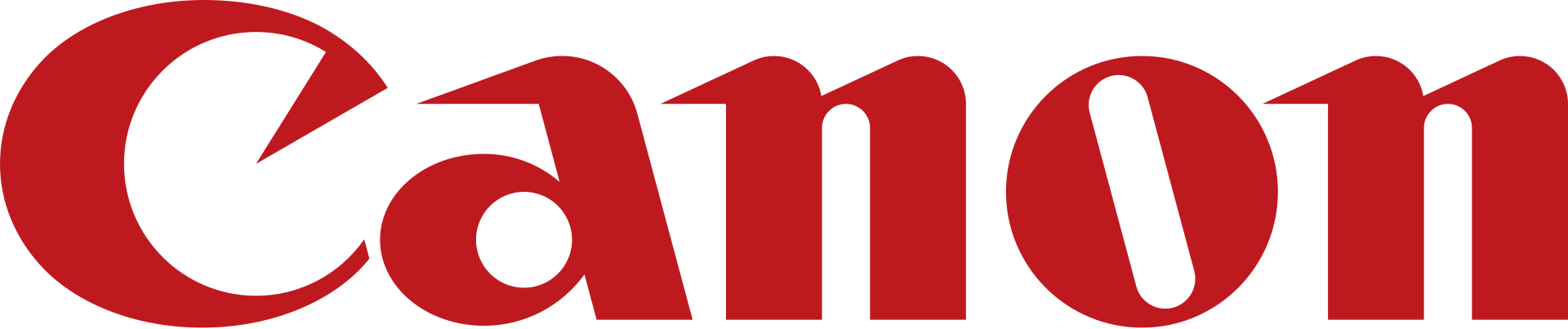 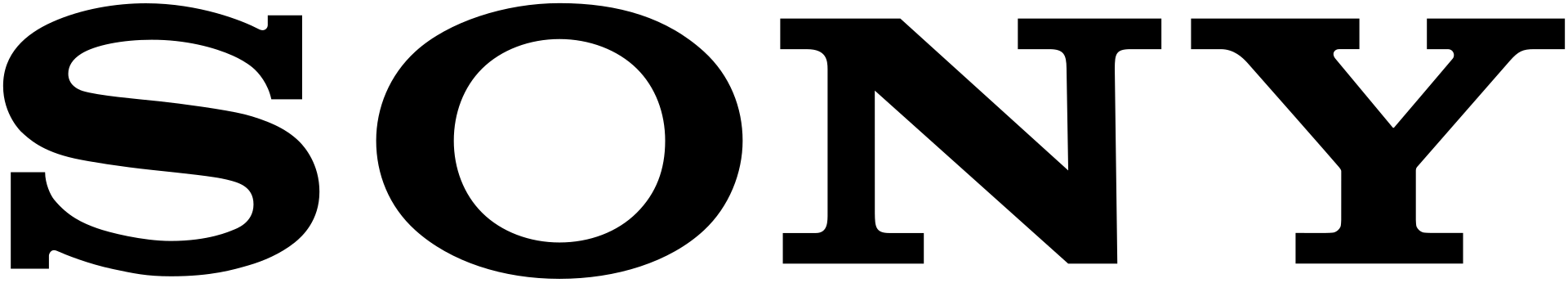 디지털 – CANON
- 1937년 설립된 일본의 전자제품 , 산업기기 제조 기업
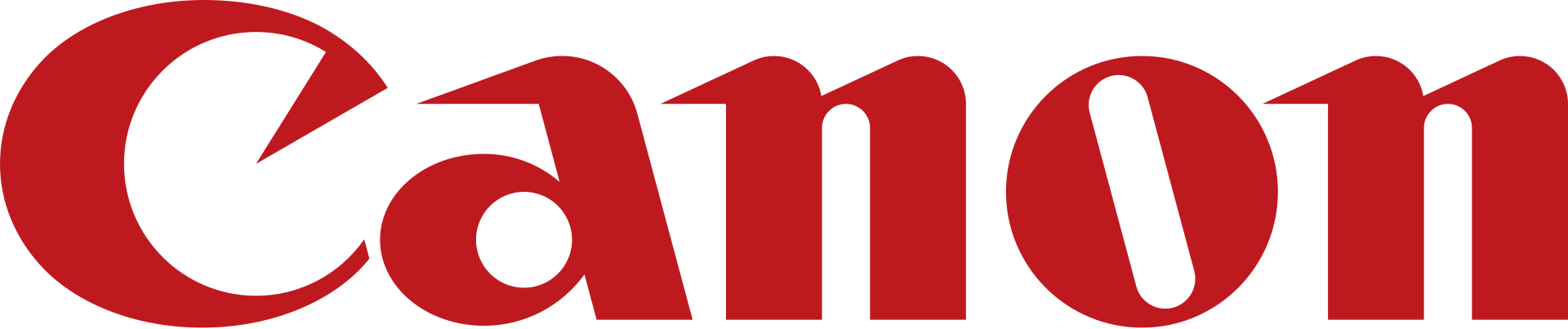 - 회사명은 1933년 회사의 전신에서 발명한 카메라 KWANON [カンノン] 에서 유래
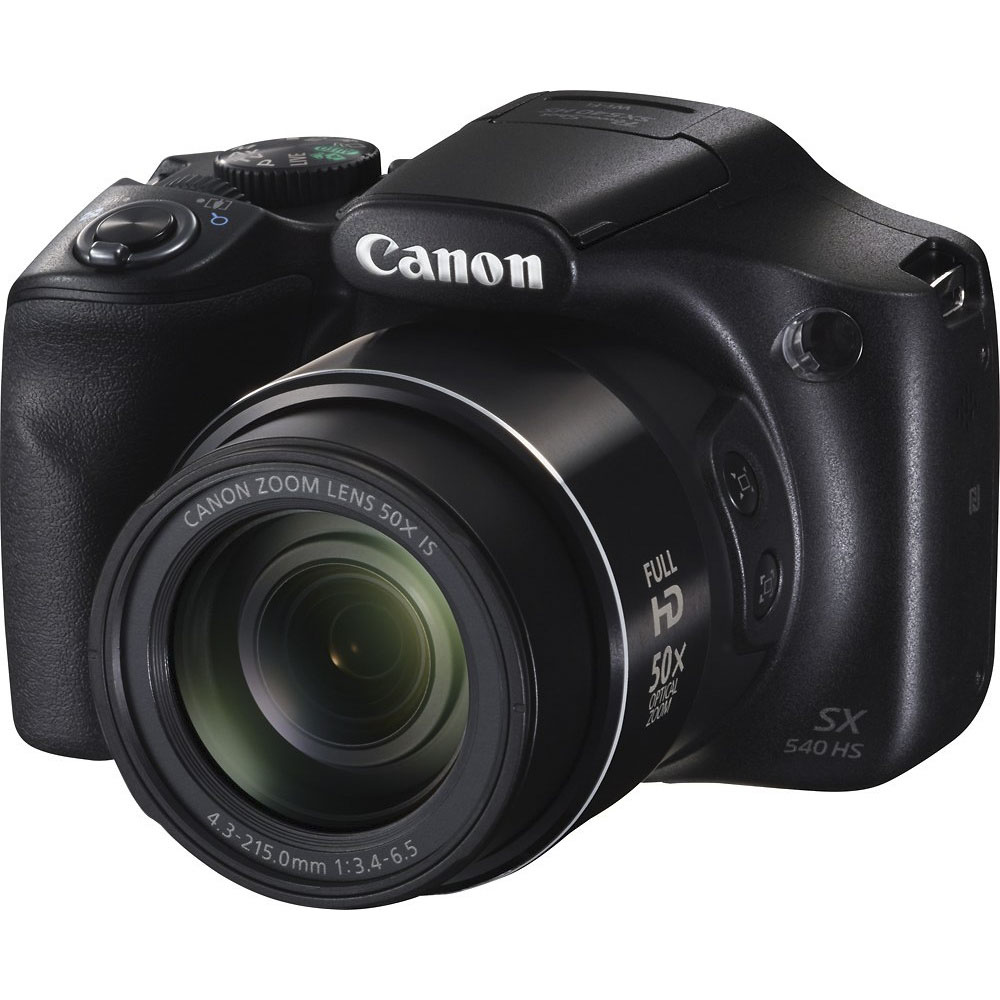 - 카메라 뿐만이 아닌  복합기/프린터 등 디스플레이와 반도체 관련 부분에서도 활약
- 2020년대 기준 디지털 카메라 점유율 1위
- 광고에 감성적인 부분을 담아 어필하는것으로 유명
CANON 광고
아이편 

https://www.youtube.com/watch?v=58l-VwggotY&ab_channel=%EC%BA%90%EB%85%BCTV-CanonKorea
엄마편

https://www.youtube.com/watch?v=Z3ALFZnGJ30&ab_channel=%EC%BA%90%EB%85%BCTV-CanonKorea
아빠편

https://www.youtube.com/watch?v=tsftqg8sJL8&ab_channel=%EC%BA%90%EB%85%BCTV-CanonKorea
디지털 – Nintendo
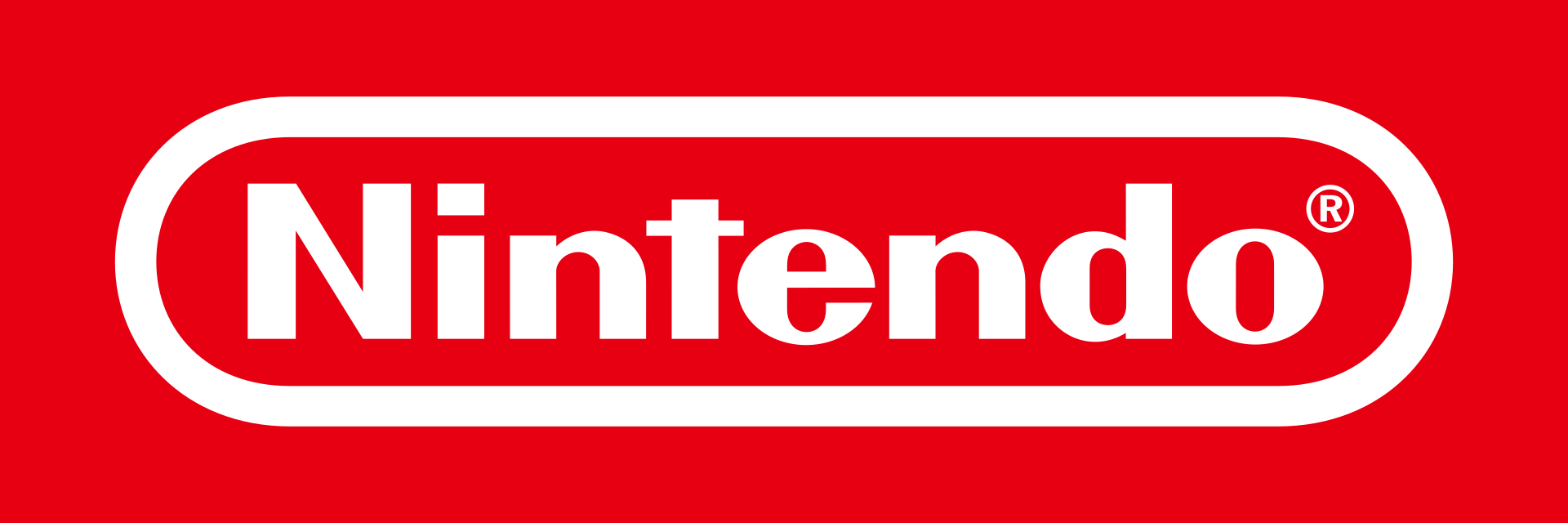 - 1889년, 화투 제조 상점에서부터 설립된 비디오 게임 회사
- 순수 게임산업 시가총액 1위
자사 IP(마리오 , 포켓몬 , 동물의 숲 시리즈 등)를 이용한 상품이나 테마파크를 건설해 관광사업에도 사용 
(https://www.youtube.com/watch?v=znxb0k6XrIk&ab_channel=SouthChinaMorningPost)
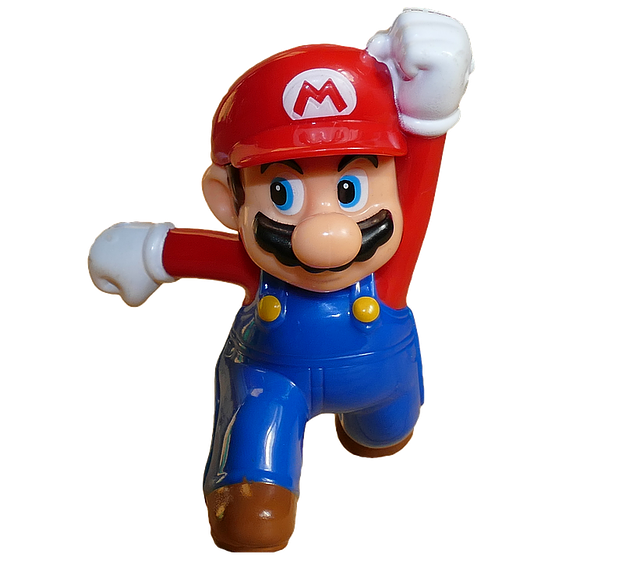 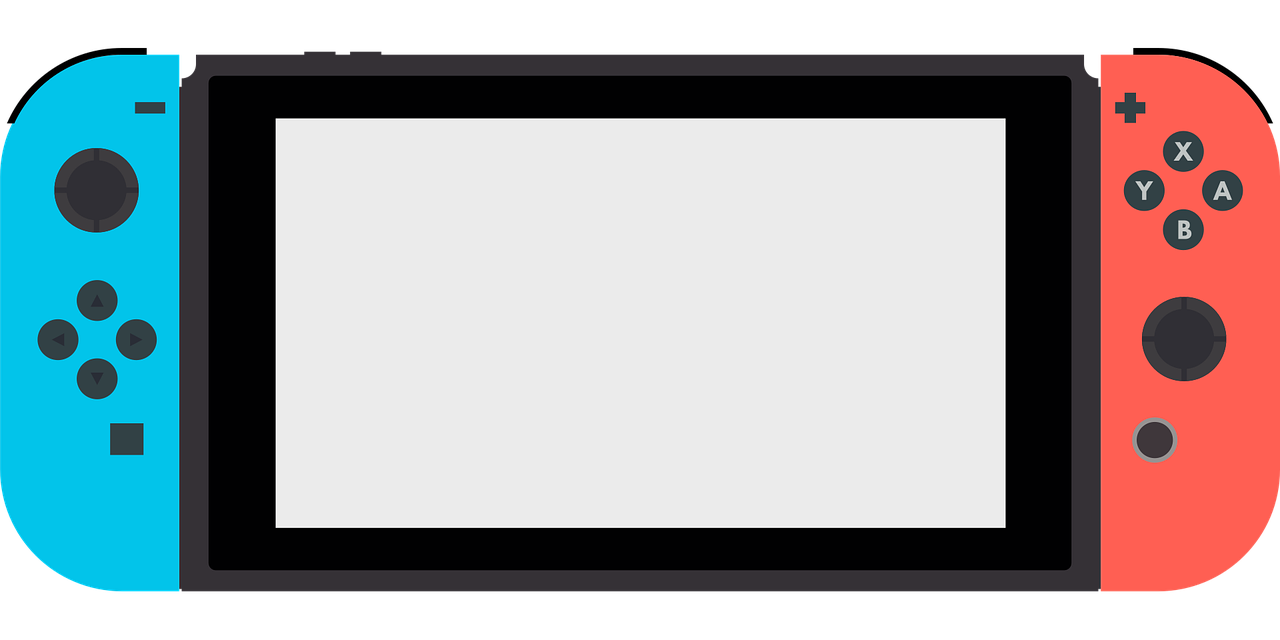 북미/유럽 시장에서 더욱 많은 인기
디지털 – Nintendo/IP
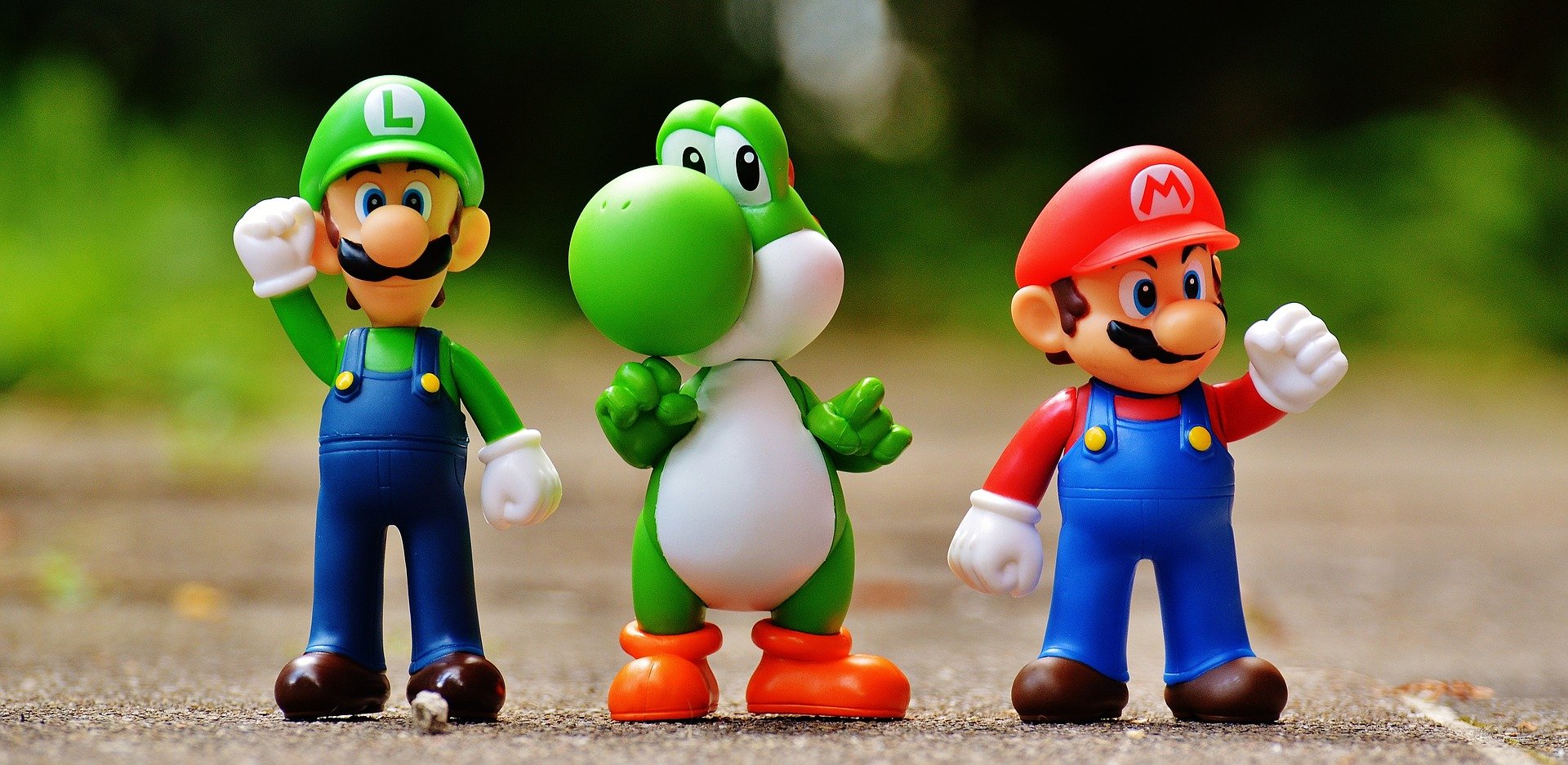 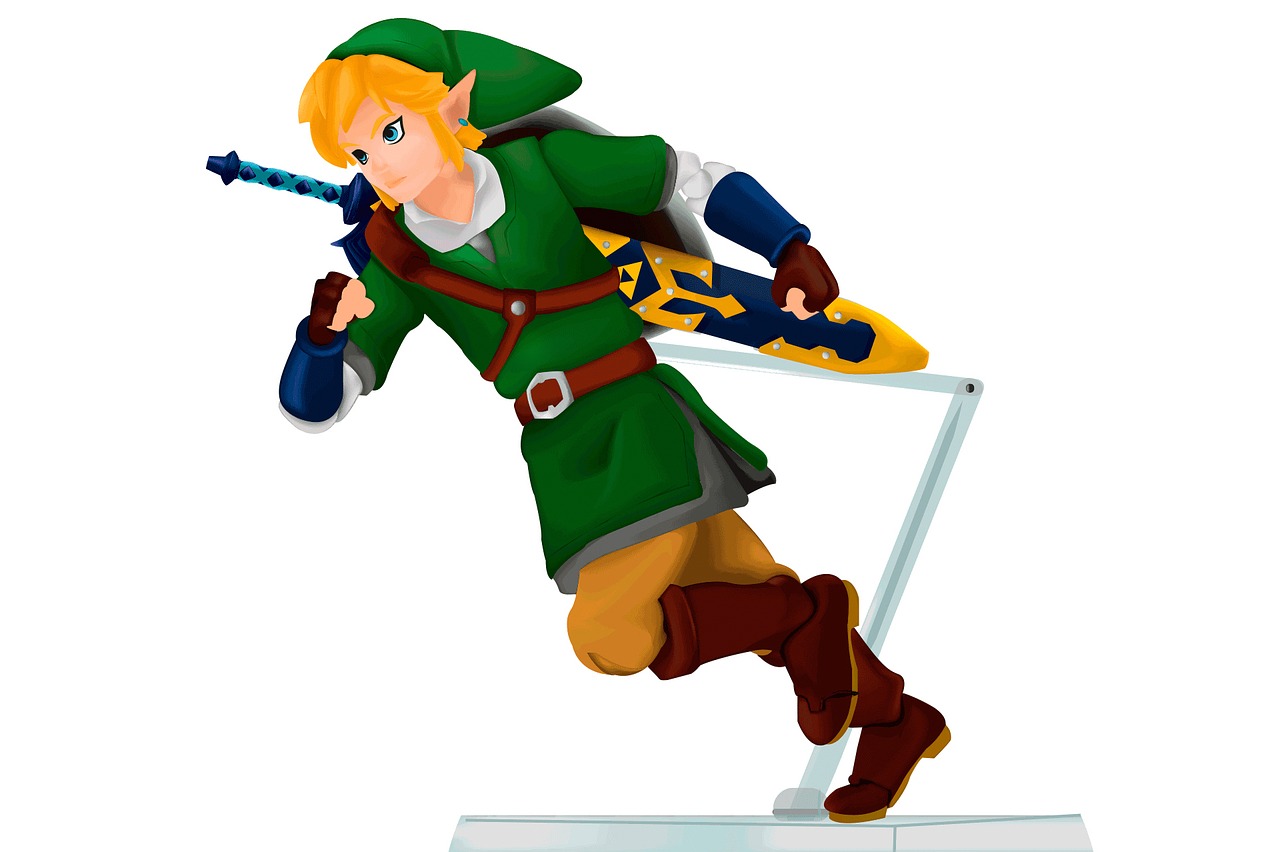 젤다 시리즈
마리오 시리즈
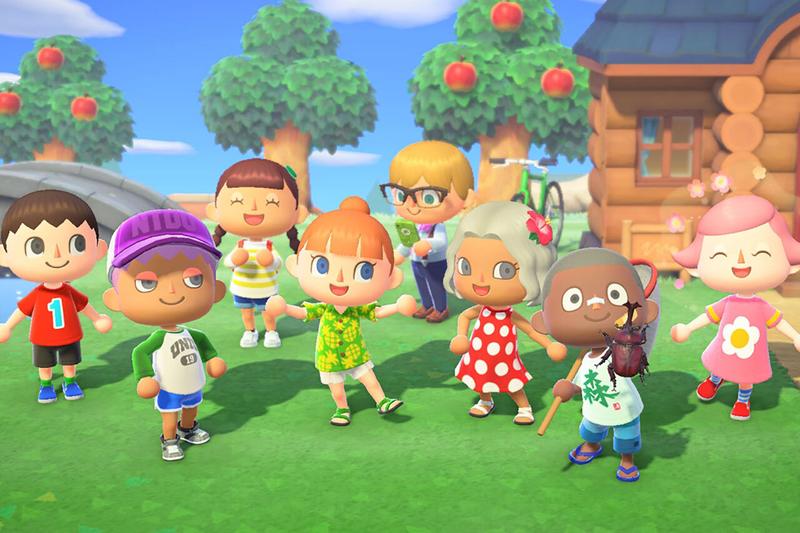 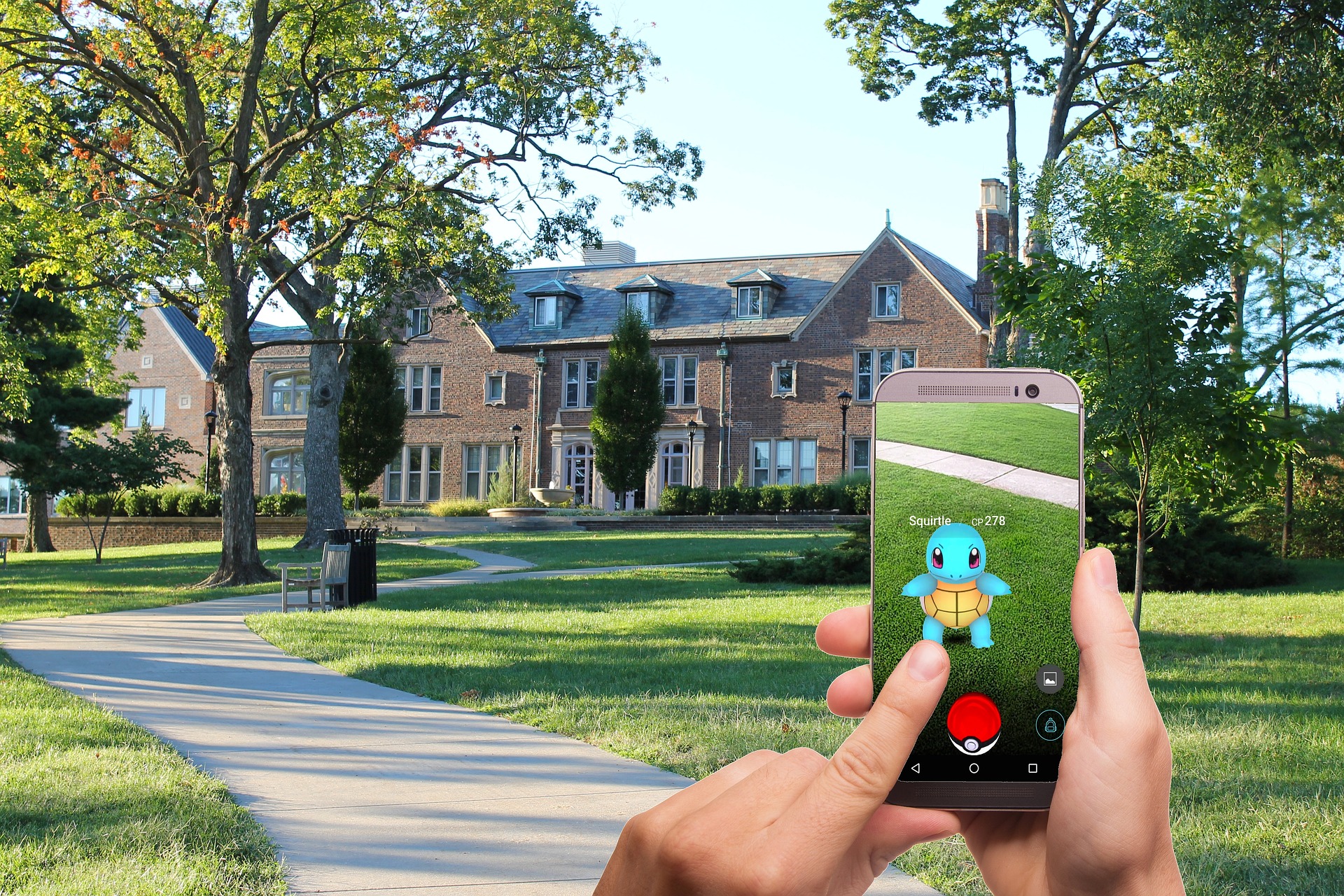 동물의 숲 시리즈
포켓몬 시리즈
2-3 자동차
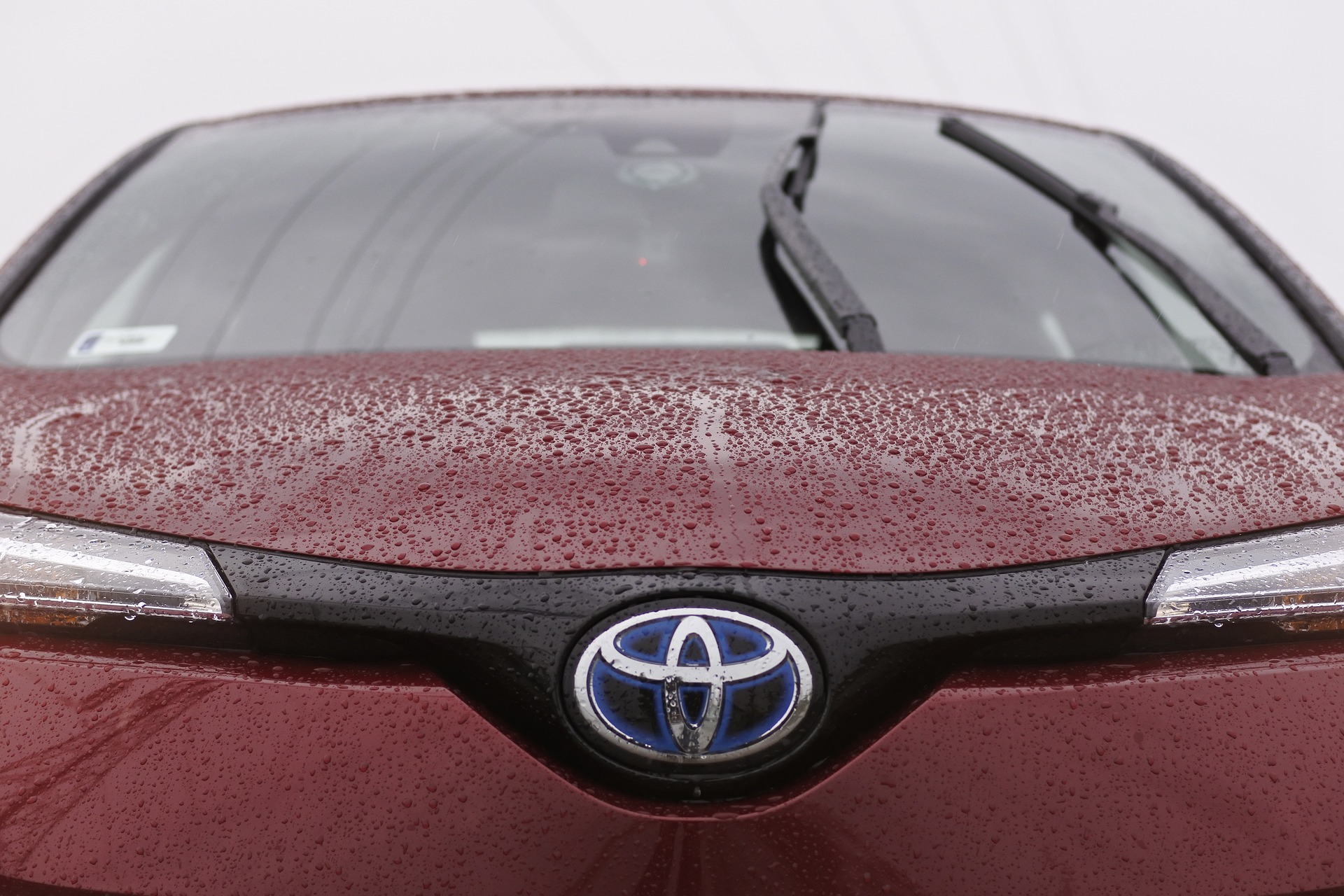 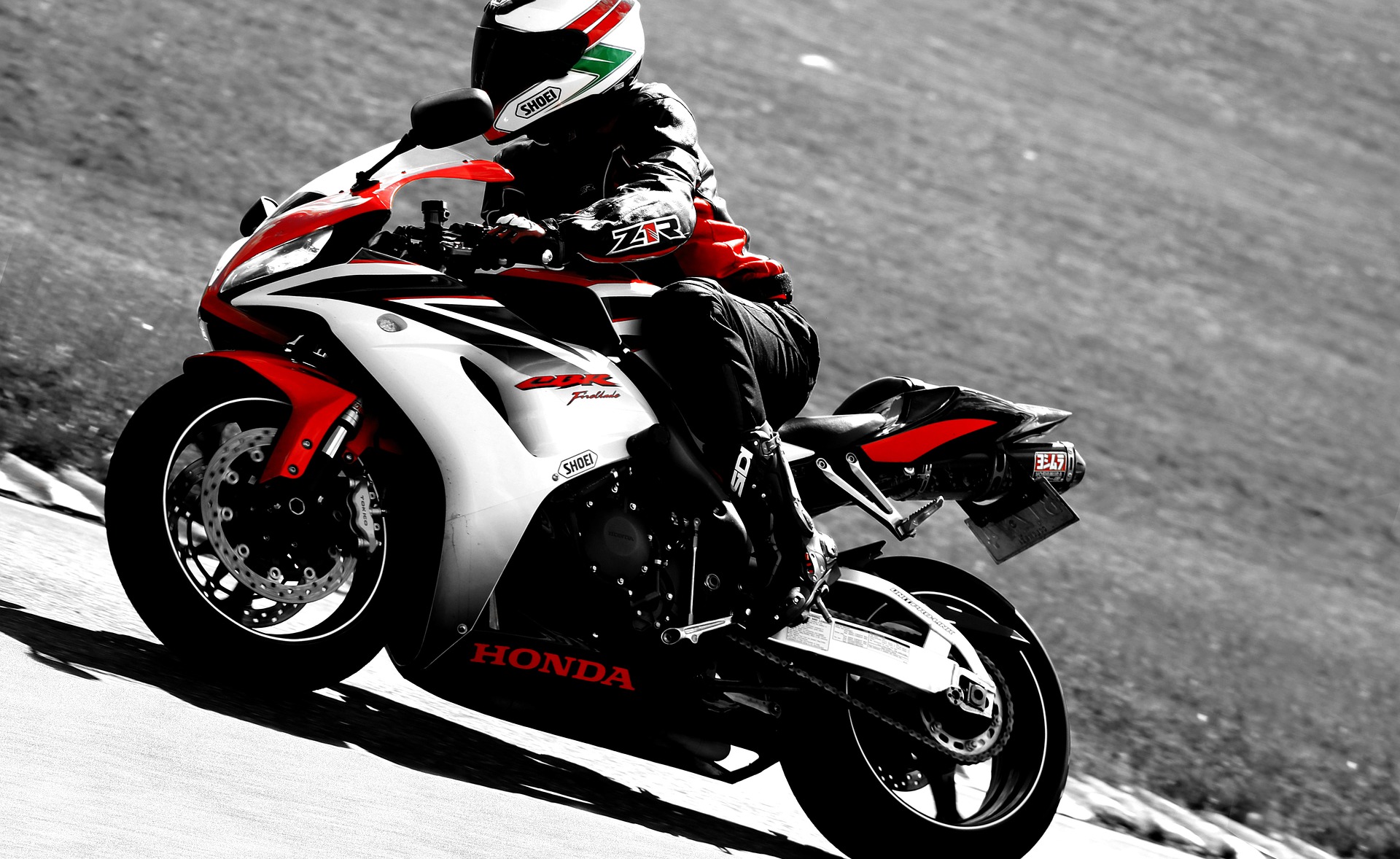 자동차 - HONDA
- 1948년 설립된 모터사이클 , 자동차 회사
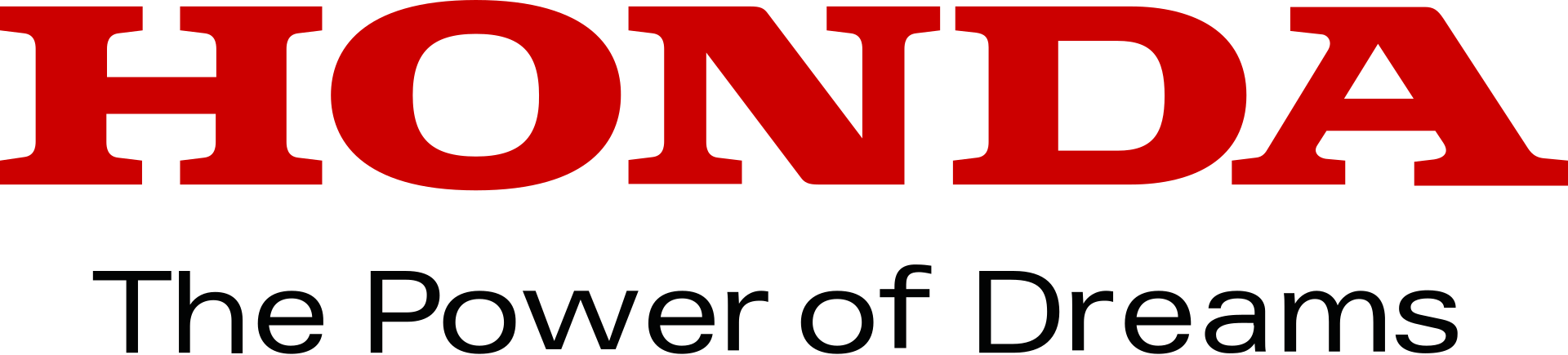 - 사륜,이륜 자동차 모두 제조하긴 하나 이륜 자동차를 주로 삼은 기업
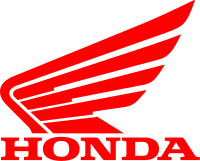 -일본 메이커로서 최초로 포뮬러 1
(국제 자동차 프로 레이싱 대회)에 도전
항공 산업과 로봇 산업에도 관여 
2000년대에 이족보행로봇 アシモ(ASIMO , 아시모) 개발
자동차 - TOYOTA
- 1937 설립 되여 도요타市에 본사를 두고있는 자동차 제조 기업
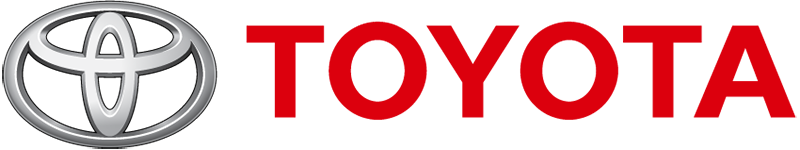 - 일본 전체 주식시장 1위 , 전세계 자동차 회사 시가총액 2위의 기업
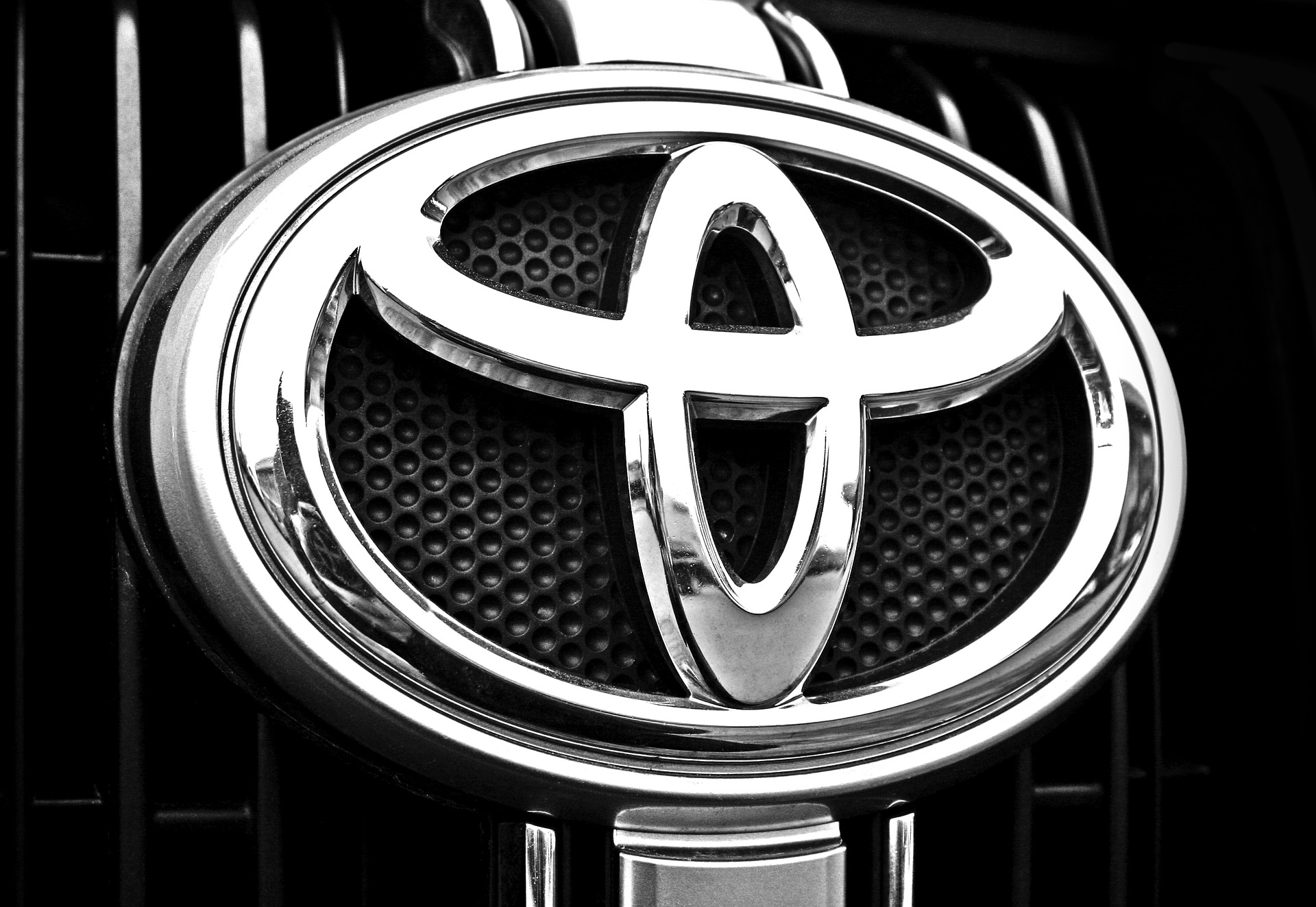 독립적인 생산방식인 ＇도요타 생산방식 ‘ 을 개발 , 
현재도 많은 기업들이 이 방식을 모방하여 도입
- 고급형 (도요타) , 중소형 (도요페트) , 대중적 (코롤라) , 젊은 층(넷츠) 으로 딜러를 나누어 판매
자동차 – NISSAN
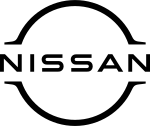 - 1933년 설립된 일본의 자동차 제조 회사
- 日産 , 일본산이라는 뜻의 회사 이름
- 일반적인 일본 대기업과는 달리 외국법인 지분율이 70%이상을 차지 (르노)
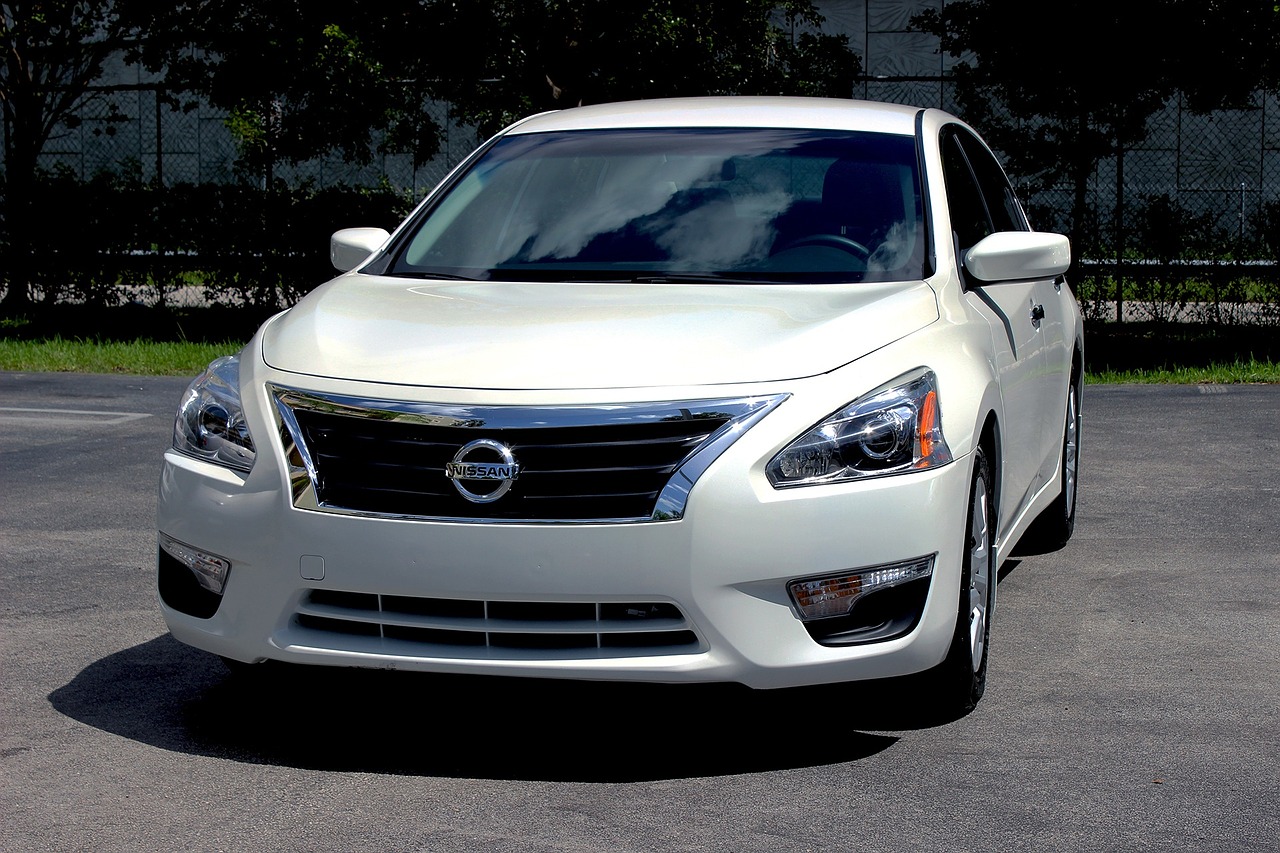 - 2004년을 기점으로 한국시장에도 진출 하였으나 최근  2020년 12월을 끝으로 철수
감  사  합  니  다